Technology and the Future
An Interesting Set of Numbers
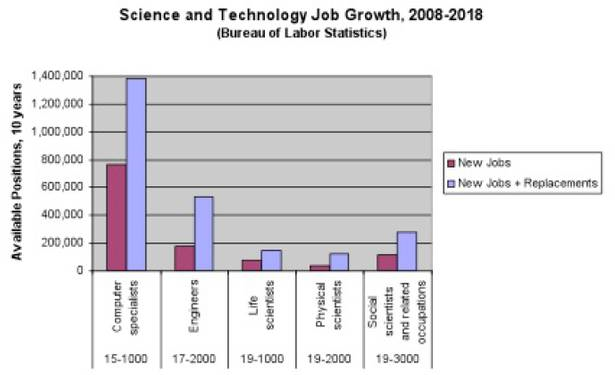 [Speaker Notes: http://www.pdfdownload.org/pdf2html/pdf2html.php?url=http%3A%2F%2Fwww.cs.washington.edu%2Fhomes%2Flazowska%2Fnitrd%2FWorkforce.pdf&images=yes]
Where Are We Headed?
Many issues we could consider. Two important ones:
Risk vs. reward

AI, ourselves, and our jobs
Is Technology Necessary?
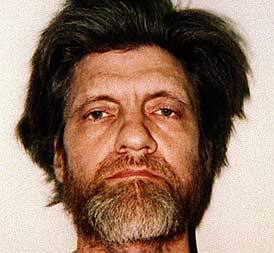 The Industrial Revolution and its consequences have been a disaster for the human race.  - Theodore Kaczynski
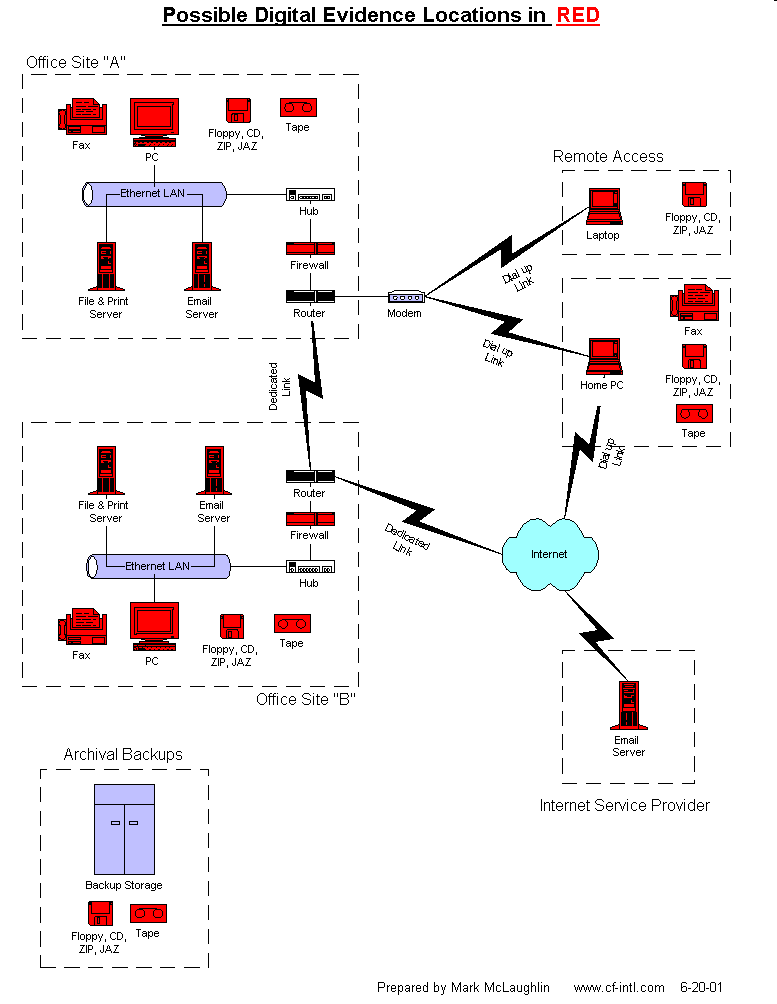 Digital Forensic Tools
http://en.community.dell.com/blogs/direct2dell/archive/2009/07/06/dell-unveils-its-digital-forensics-solution.aspx
[Speaker Notes: What could go wrong here?

But can go wrong if we don’t have these tools?]
Fanciful, But You Get the Idea
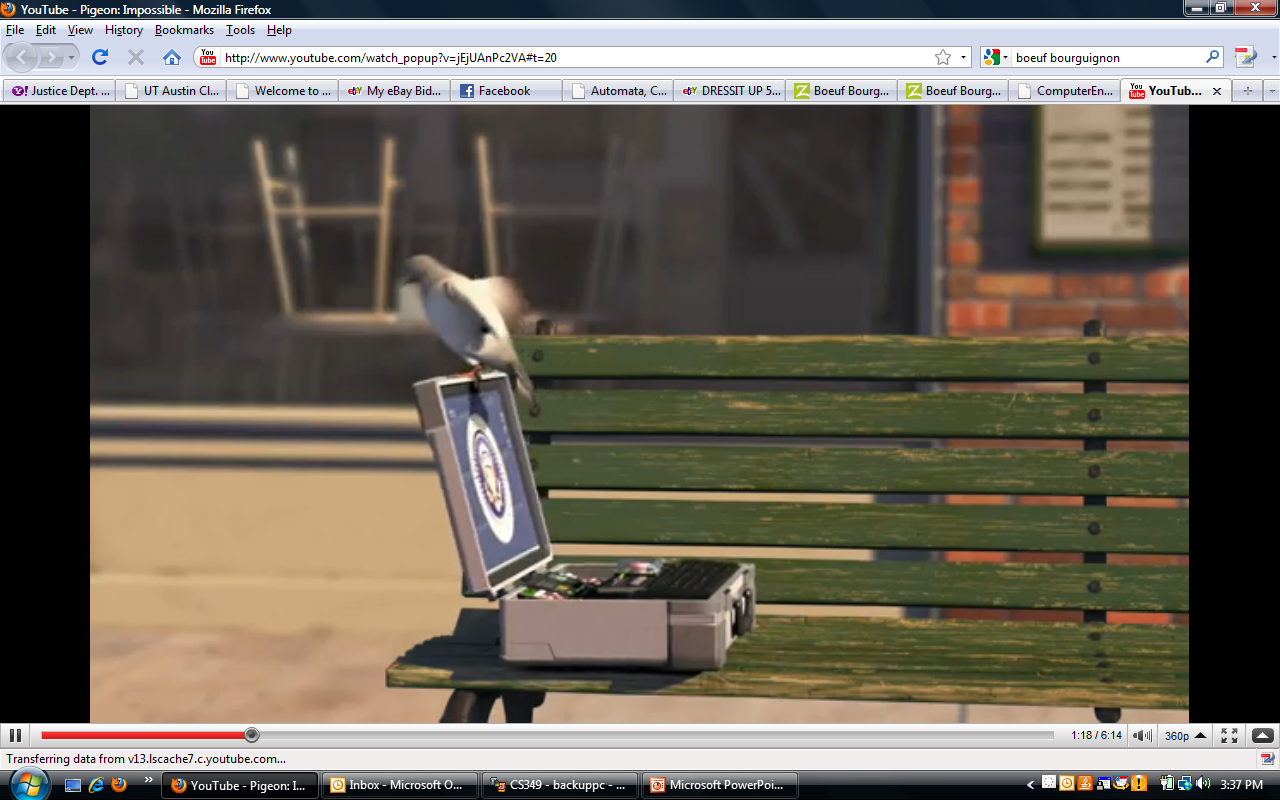 http://www.youtube.com/watch_popup?v=jEjUAnPc2VA#t=20
Why is Software Risky?
[Speaker Notes: Recall this, which we saw at the end of Algorithms 2.
Windows XP : http://en.wikipedia.org/wiki/Source_lines_of_code
OpenOffice:http://www.openoffice.org/FAQs/build_faq.html#source 
GNU/Linux: http://www.dwheeler.com/sloc/ 
Lucent switch and Windows Vista: http://brianmackay.name/post/2009/01/14/The-Worlds-Largest-Software-Project.aspx]
20 Famous Software Disasters
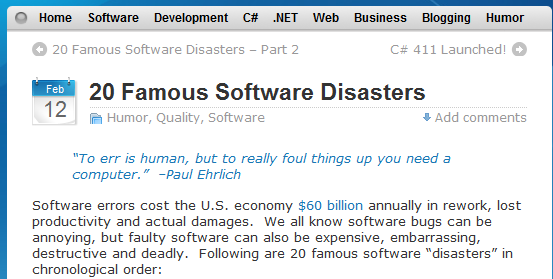 http://www.devtopics.com/20-famous-software-disasters/
The Failure of the Software in the Patriot Missile System
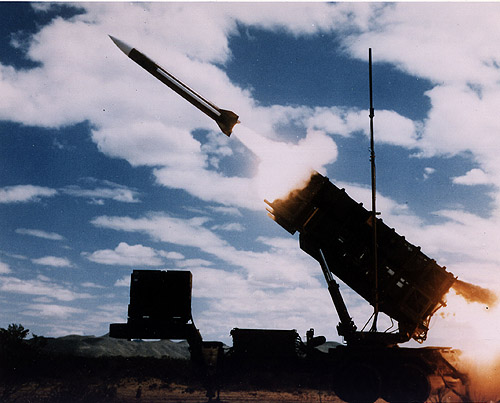 February 23, 1991
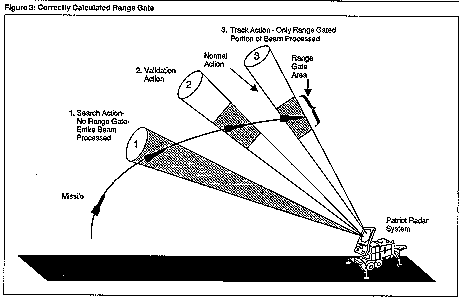 Risk vs. Reward: Electronic Voting
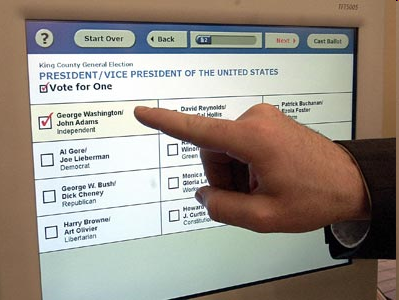 [Speaker Notes: http://patdollard.com/wp-content/uploads/voting-machine.jpg]
Risk vs. Reward: Electronic Voting
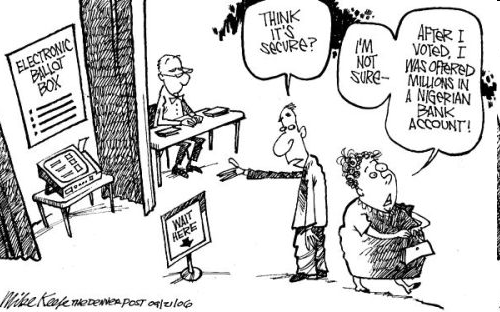 But what if it’s not malicious – it’s just complicated.
[Speaker Notes: http://www.beloblog.com/ProJo_Blogs/shenews/07/mikekeefe_denverpost.jpg]
Risk vs. Reward: Electronic Voting
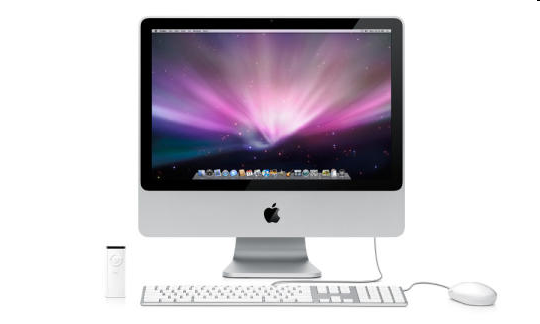 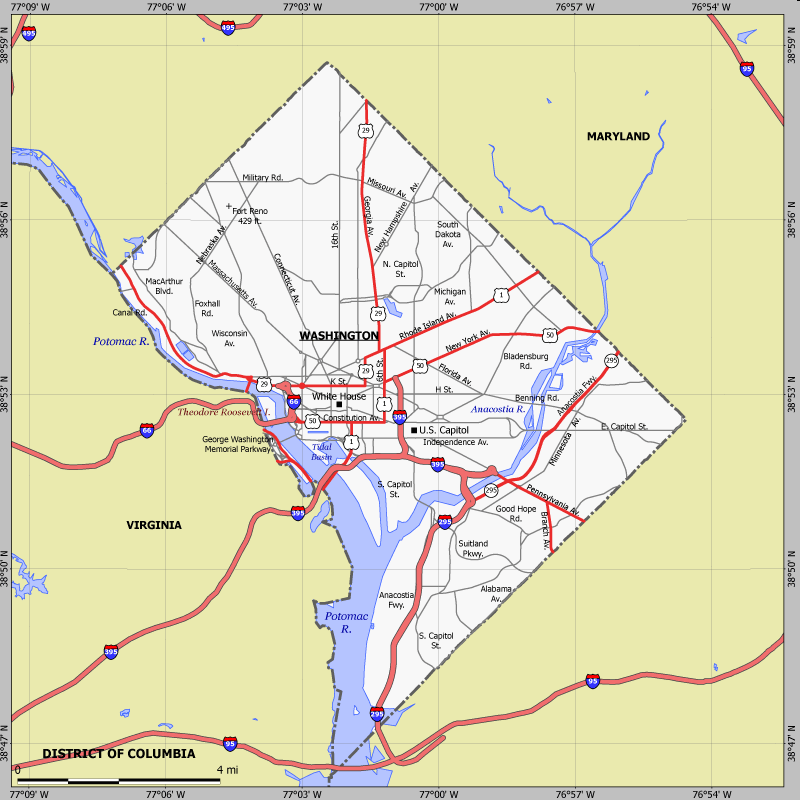 http://www.cs.utexas.edu/~ear/cs349/slides/DCVotingMachineBug.html
[Speaker Notes: There were at least two issues:  1) Investigators hacked into the system so that, after some number of people had voted, it played Hail to the Victors.  The other is the interaction between pdf and the Safari browser.
http://news.cnet.com/i/bto/20080528/Apple_iMac_Leopard_540x324.jpg
http://www.sitesatlas.com/Flash/USCan/static/DCFH-800.gif]
Risk vs. Reward: Electronic Voting
BALLOT
My votes
Safari
browser
.pdf
BALLOT
save as
.pdf
http://www.cs.utexas.edu/~ear/cs349/slides/DCVotingMachineBug.html
And Other Problems …
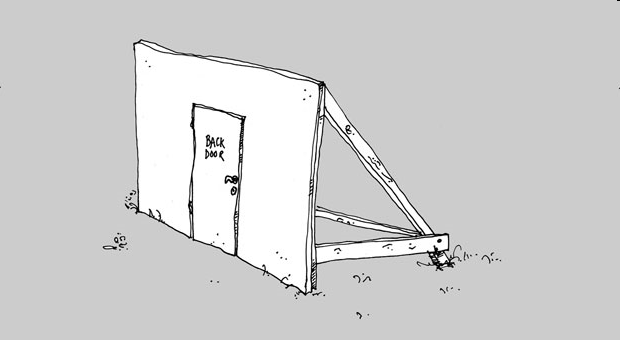 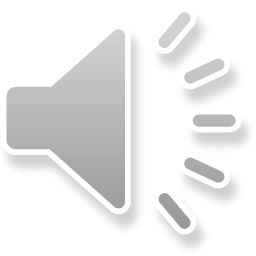 http://www.computerworld.com/s/article/9189718/D.C._Web_voting_flaw_could_have_led_to_compromised_ballots?taxonomyId=13
[Speaker Notes: Hail to the Victors - http://fightmusic.com/mp3/big10/Michigan__The_Victors_%28Trio%29.mp3 
Hail to the Victors – old one I don’t use: http://pdaphonehome.com/forums/kyocera-7135-downloads/22192-hail-victors.html 
Back door:http://www.raumlabor.net/wp-content/uploads/2008/09/backdoor01.jpg]
Rating Financial Instruments
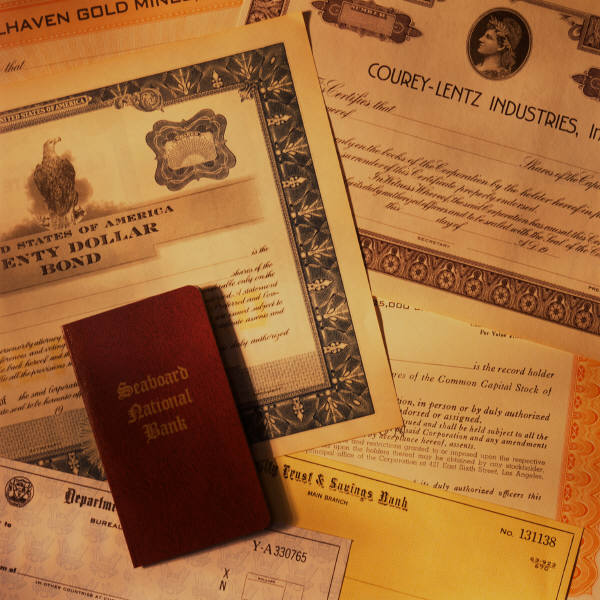 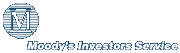 http://www.soxfirst.com/50226711/moodys_subprime_error_bug.php
[Speaker Notes: Is it really the code that was bad, or the mathematical model?

Either way, the point is that the models are so sophisticated that there’s no choice but to use computers.
Risk before this system: Invest without the knowledge that ratings (usually) give you.]
Risks and Rewards
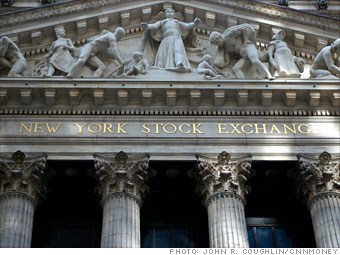 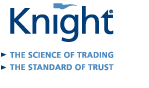 Knight Capital Group installed new software but there was a glitch and they started trading wildly.  In 45 minutes on August 1, 2012, they lost $440 million.
http://finance.fortune.cnn.com/2012/08/02/knight-high-frequency-loss/
When Technologies Collide
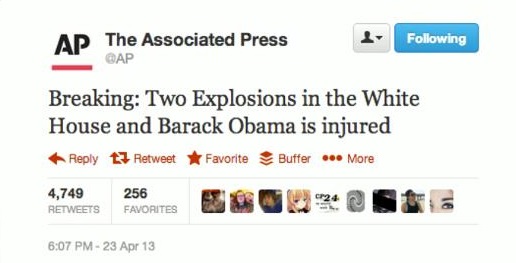 [Speaker Notes: http://www.nytimes.com/2013/04/29/business/media/social-medias-effects-on-markets-concern-regulators.html
Twitter image: http://hackread.com/hackers-hack-twitter-of-the-associated-press-claiming-obamas-injury-white-house-blast/ 
Dow Jones image: http://arstechnica.com/security/2013/04/hacked-ap-twitter-feed-rocks-market-after-sending-false-news-flash/]
When Technologies Collide
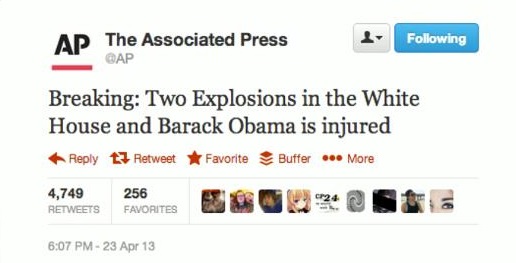 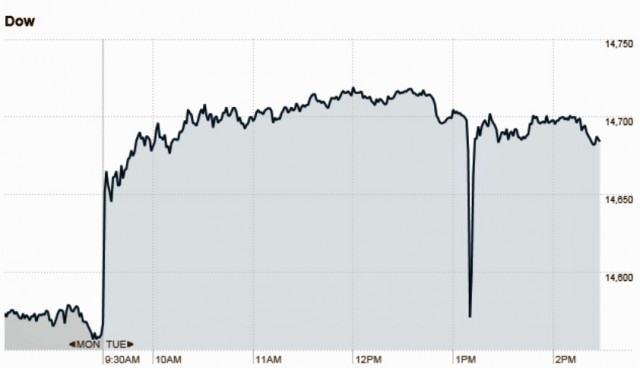 [Speaker Notes: http://www.nytimes.com/2013/04/29/business/media/social-medias-effects-on-markets-concern-regulators.html
Twitter image: http://hackread.com/hackers-hack-twitter-of-the-associated-press-claiming-obamas-injury-white-house-blast/ 
Dow Jones image: http://arstechnica.com/security/2013/04/hacked-ap-twitter-feed-rocks-market-after-sending-false-news-flash/]
Autonomous Vehicles
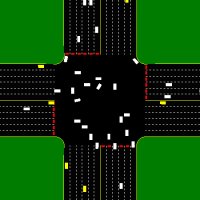 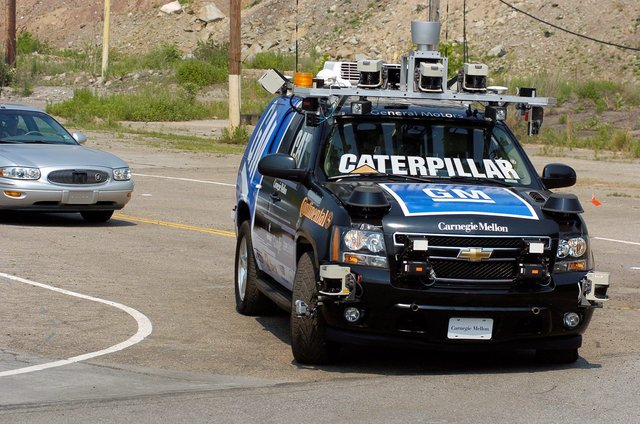 [Speaker Notes: We already (at the end of robots)  talked about the cars and did Peter’s videos.  Just remind.]
Risk and RewardEmail
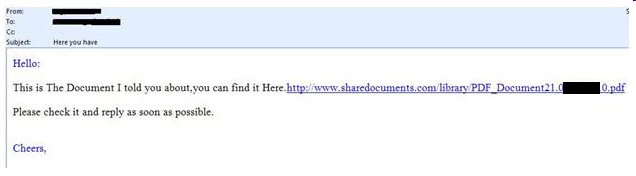 [Speaker Notes: Email is great but there are risks.  Here you have virus outbreak Sept. 2010]
Risk and Reward
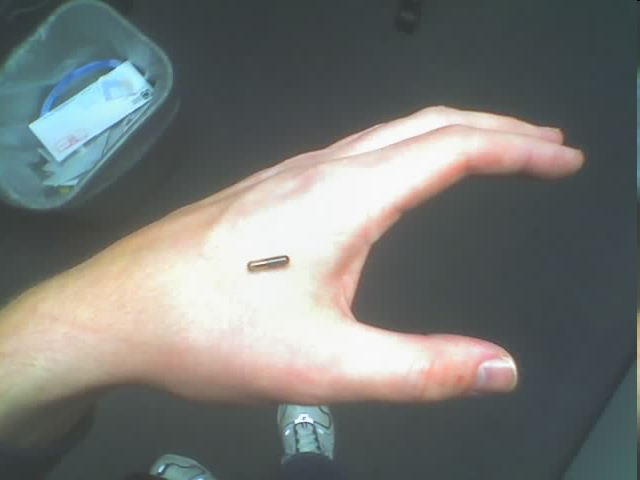 http://www.youtube.com/watch?v=uE7Yf4bw41E
[Speaker Notes: Scientist implants RFID chip in hand.  He can infect it with a virus, then pass that virus to other machines.
Photo: http://upload.wikimedia.org/wikipedia/commons/9/99/RFID_hand_1.jpg]
Risk and Reward – A Case StudyLinear Accelerator Radiation Machines
Social Benefit
Risk
Software Quality
Security
Ethics
Free Speech
Privacy
Law
Government Policy
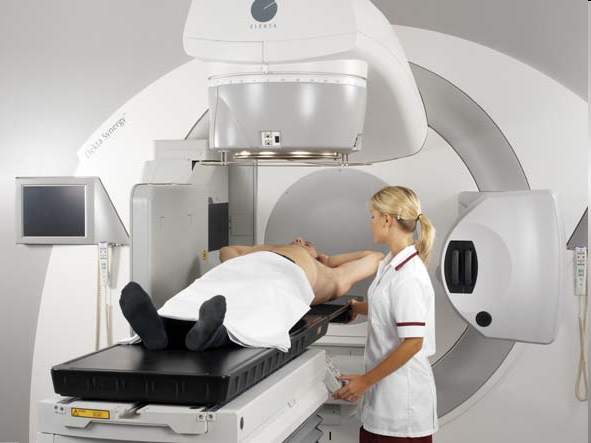 http://www.nytimes.com/2010/01/24/health/24radiation.html?pagewanted=1&partner=rss&emc=rss
[Speaker Notes: Image from: http://www.chesapeakepotomaccancer.com/]
Risk of Failure
Why might a complex system fail?
Software error

Hardware error

Interaction between software design and hardware failure

User error
User interface design
Training the user
Linear Accelerator Radiation Machines
The NYT story:
http://www.nytimes.com/2010/01/24/health/24radiation.html?pagewanted=1&partner=rss&emc=rss

A follow up with more details:
http://www.nytimes.com/2010/01/27/us/27radiation.html?pagewanted=1&partner=rss&emc=rss 

The slide show:  
http://www.nytimes.com/interactive/2010/01/22/us/Radiation.html
But We Rely on Them More and More
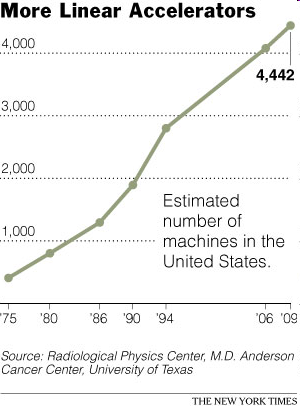 [Speaker Notes: http://www.nytimes.com/imagepages/2010/01/27/us/27radiation-graphic1.html?ref=us]
Problems Waiting to Happen?
Y2K Problem
Attempt to save storage

Did programmers imagine their code being used 30 years later?
[Speaker Notes: 3]
Y2K Problem
Attempt to save storage

Did programmers imagine their code being used 30 years later?

Will there be a “Year 2038 Problem” when UNIX system time (if stored in seconds since Jan 1, 1970 in a 32 bit signed integer) will overflow?
[Speaker Notes: 3]
Unix 2038 Problem
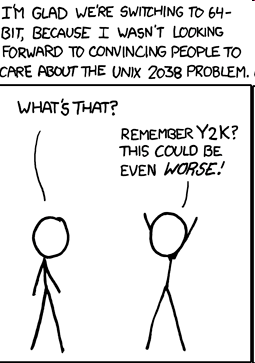 http://xkcd.com/607/
Microsoft Windows Security
106 security updates in 2010 – one per 3.4 days

17 security updates from Jan 1, 2011 through March 29, 2011 – one per 5.1 days

22 security updates from Jan 1, 2012 through March 31, 2012 – one per 4.1 days

7 security updates in one month ending March 12, 2013 – one per 4.4 days.
[Speaker Notes: 1]
Some Database ErrorsEntry and Misinterpretation
A large population – many with similar names
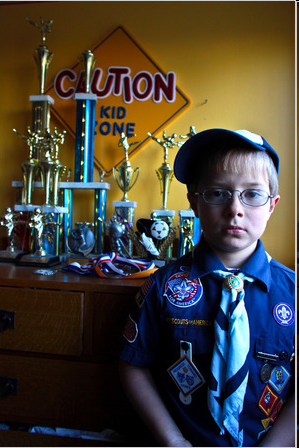 Meet Mikey Hicks
http://www.nytimes.com/2010/01/14/nyregion/14watchlist.html
[Speaker Notes: http://www.nytimes.com/2010/01/14/nyregion/14watchlist.html]
AI, Ourselves, and Our Jobs
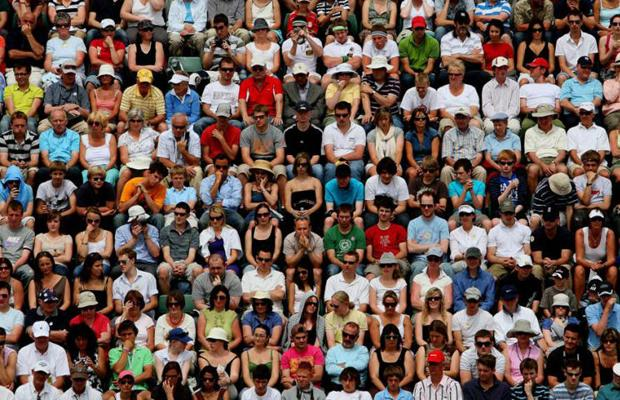 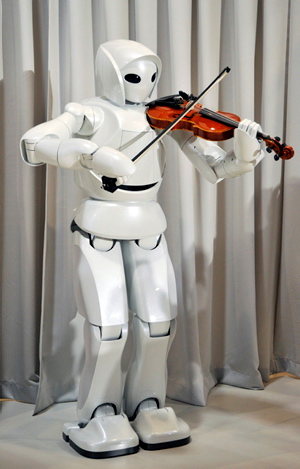 [Speaker Notes: People: http://www.telegraph.co.uk/news/picturegalleries/telegraph-pictures-of-the-year/3850551/Telegraph-photographers-pictures-of-the-year-Jane-Mingay.html?image=2  
Robot: http://www.businesspundit.com/8-insane-japanese-robots-that-will-take-your-job-and-possibly-your-life/]
How Much Compute Power Does it Take?
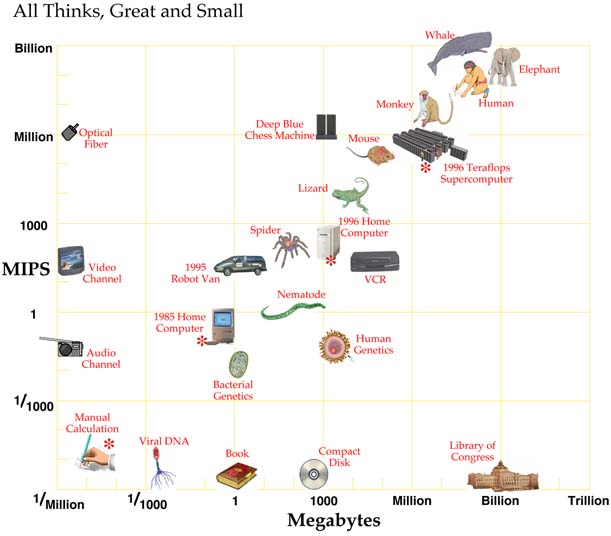 
Watson
From Hans Moravec, Robot Mere Machine to Transcendent Mind 1998.
[Speaker Notes: Info on Watson: http://gcn.com/articles/2011/02/10/watson-vs-human-brain-tale-of-the-tape.aspx
Its memory:1.5 * 10^ megabytes.  Its processing power: 8*10^7 MIPS]
How Much Compute Power is There?
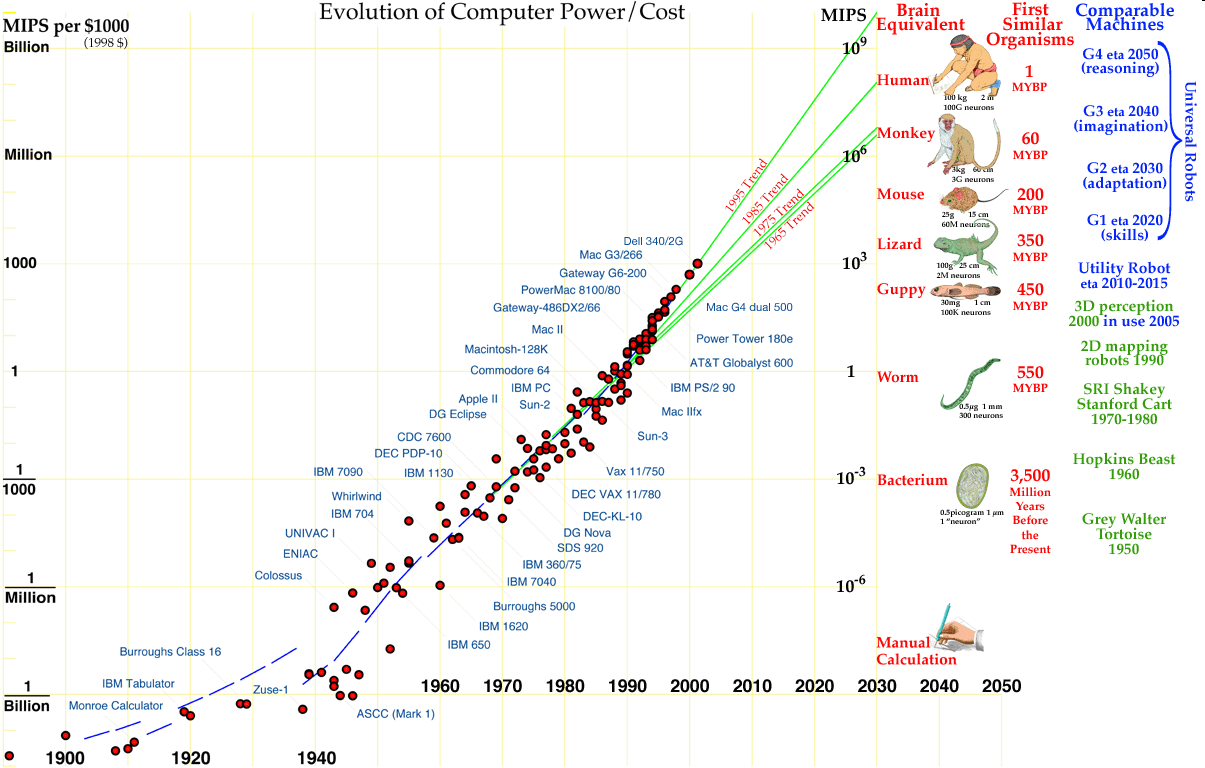 Hans Moravec: http://www.frc.ri.cmu.edu/~hpm/talks/revo.slides/power.aug.curve/power.aug.gif
How Much Compute Power Is There?
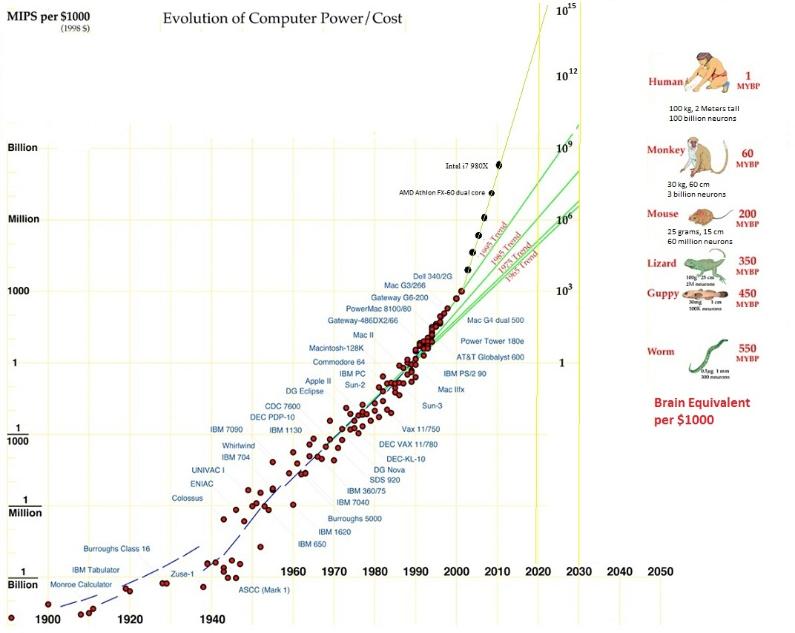 [Speaker Notes: A newer one from: http://www.donbot.com/Futurebot/NewTech/NT01370MoravecsGraphUpdated2020.html 
Note that it puts people at 1000 times more compute power than Moravec, yet still projects matching them before 2020.]
Are We Special?
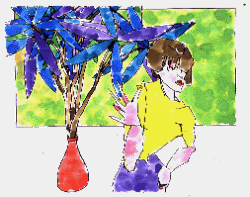 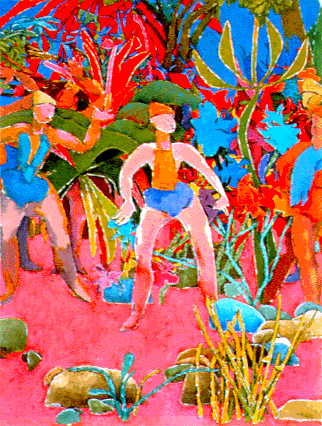 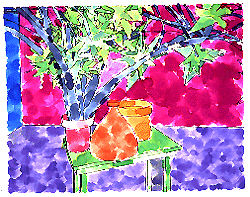 Are We Special?
Three paintings done by Harold Cohen’s Aaron program:
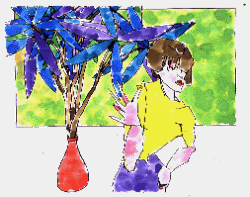 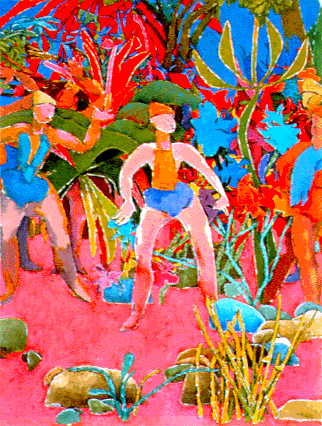 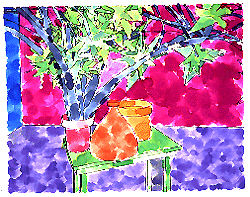 What about Music?
Listen to these two pieces:
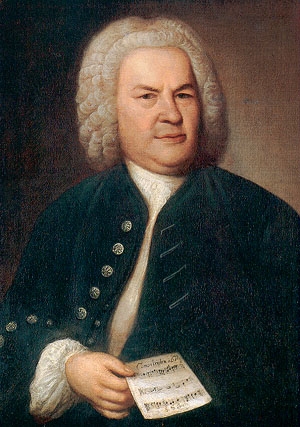 Invention 1

Invention 2
[Speaker Notes: Picture of JS Bach: http://www.carus-verlag.com/index.php3?selSprache=1&BLink=JSBach]
What about Music?
Listen to these two pieces:
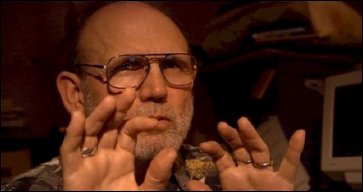 An EMI invention

A Bach invention
David Cope, the creator of:
EMI
Emily Howell
Could Robots Become Us?
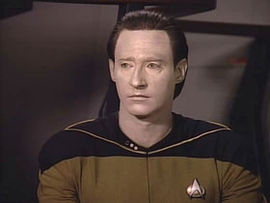 http://www.cs.utexas.edu/~ear/cs349/slides/MM3.mp4 

http://www.cs.utexas.edu/~ear/cs349/slides/MM4.mp4 

http://www.cs.utexas.edu/~ear/cs349/MOAM.flv
[Speaker Notes: Episode title: The Measure of a Man  The trial starts in 3,  about 7/8 of the way in.  4 has some interesting stuff.  The key part to show is at the beginning of 5 (MOAM).]
The Law of Accelerating Returns
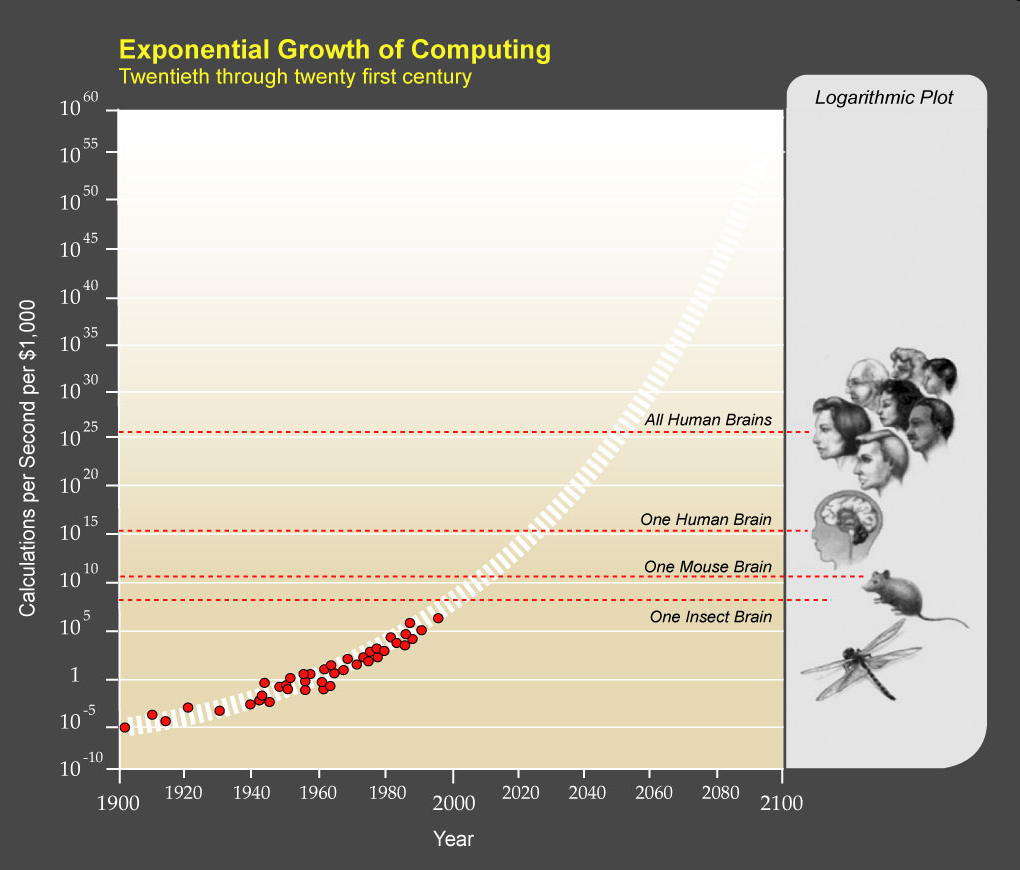 [Speaker Notes: Image from: http://brent.kearneys.ca/2009/02/14/the-singularity-summit-2008/]
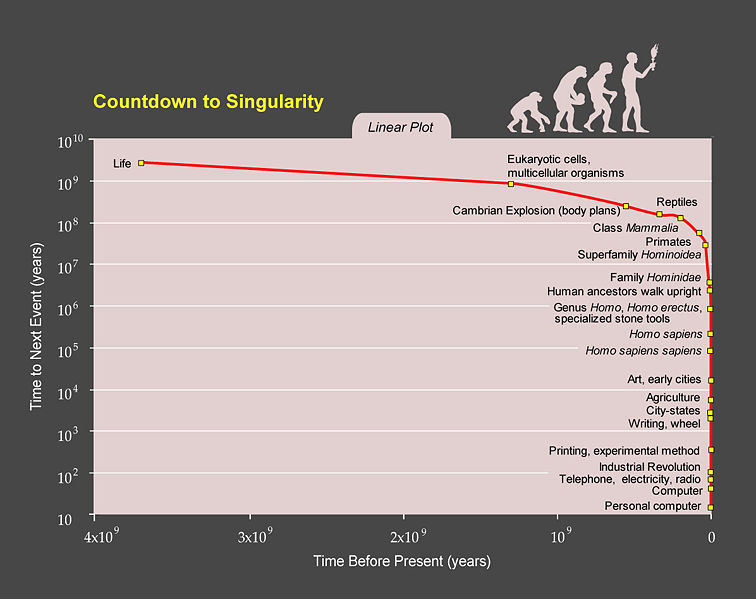 [Speaker Notes: http://en.wikipedia.org/wiki/Transhumanism, bottom of page]
The Singularity
It won’t stop just when the robots get as smart as we are.
The Singularity Institute for Artificial Intelligence
Past the Singularity – An Example
Automated stock traders drive out humans
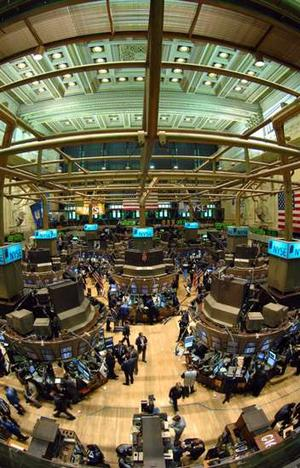 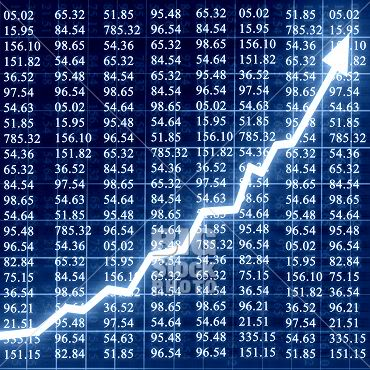 [Speaker Notes: Stock exchange: http://www.stockmarketinvesting.com/stock-market-tips/  
Graph: http://www.geekesfera.com/tag/stock-market]
Or When We’re Not Quite There Yet
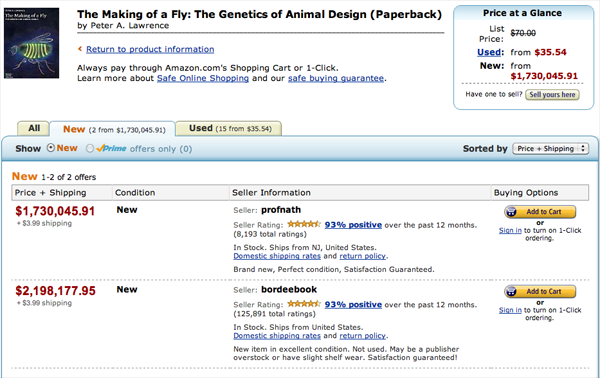 http://www.michaeleisen.org/blog/?p=358
[Speaker Notes: Article talks about how profnath keeps setting it’s price to just less than bordeebook, who keeps setting theirs to just more than profnath, but the product of their factors is greater than 1.]
Should We Do It?
Does it make sense to ask?

 What does history tell us?

 Do we good job of predicting the future?
Is This Even A Question It Makes Sense to Ask?
[Speaker Notes: http://www.bristolstories.org/site_images/big_world_map.jpg
Guns Germs and Steel argument: Eurasia won because of geography.  Europe won because China lost lost because they burned the boats and the Europeans didn’t.  Can one group ever effectively decide against technology?]
Islamic Science in the Golden Age
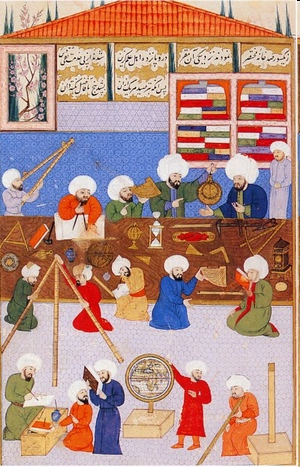 c 750 - 1250
http://www.youtube.com/watch?v=tIMifWU5ucU
[Speaker Notes: Point here: you can be on top.  But then if you decide to stop doing science/technology, someone else will just take over.  You can’t make it stop everywhere.
Image from: http://musham.wordpress.com/2008/09/19/islamic-science-and-development-historyin-quran-view/ 
The link is to a YouTube video of Neil de Grasse Tyson]
Oppenheimer Quote
“When you see something that is technically sweet you go ahead and do it.”
[Speaker Notes: Quoted on  p. 210 of The Luddites]
Since the Industrial Revolution
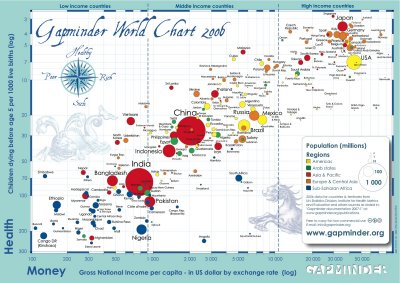 Has technology benefited people?
http://www.youtube.com/watch?feature=youtube_gdata_player&v=jbkSRLYSojo
[Speaker Notes: http://4.bp.blogspot.com/_JkY44588yyw/SVpfRobpWxI/AAAAAAAAAGo/0V7a4EoDv9Y/s400/gapminder_world_chart_2006.jpg]
GDP Growth
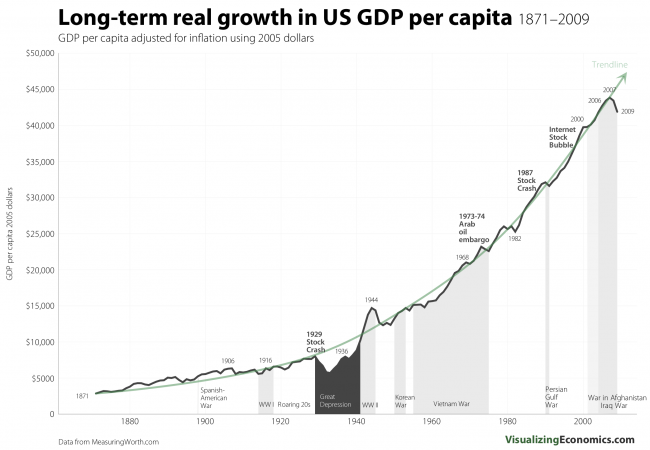 [Speaker Notes: Our standard of living keeps going up because of technology.
http://visualizingeconomics.com/2011/03/08/long-term-real-growth-in-us-gdp-per-capita-1871-2009/]
The Luddites
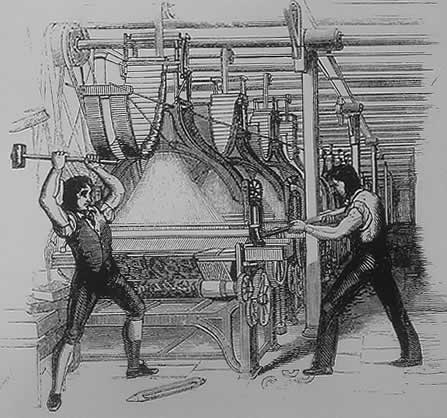 The Luddites, 1812
[Speaker Notes: But here’s the other side.]
The Luddites
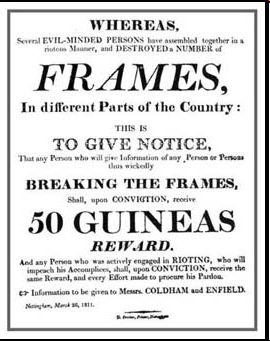 [Speaker Notes: http://www.spartacus.schoolnet.co.uk/PRluddites1.JPG]
Elderly Support Ratio
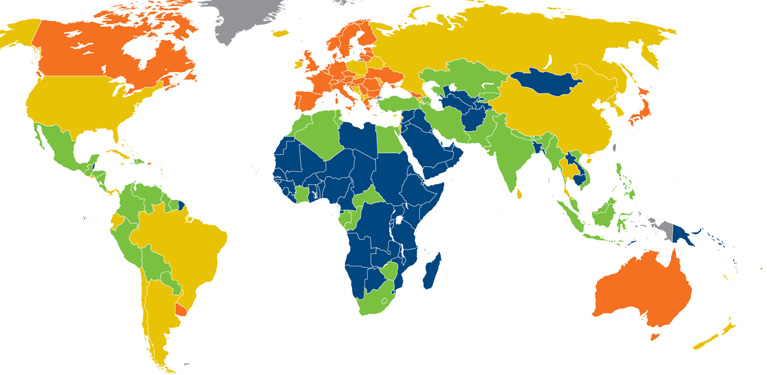 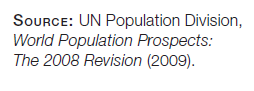 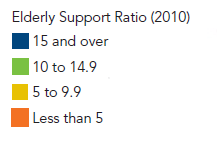 [Speaker Notes: But maybe we desperately need more workers who can’t get old and need to be taken care of.
http://www.prb.org/pdf10/10wpds_eng.pdf]
Elderly Support Ratio  2050
[Speaker Notes: http://www.prb.org/pdf10/10wpds_eng.pdf]
One Futuristic Vision
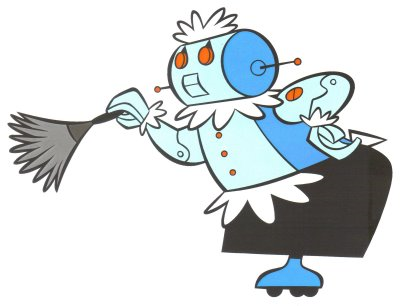 Rosie, the
Jetsons’ maid

~1962
http://www.youtube.com/watch?feature=player_detailpage&v=4MTHGWPqd14#t=190s   3:10
[Speaker Notes: I have made a copy of this video.  It is in Ear\Cswork\CS349\TheJetsonsStartAt3-10.
The idea is a humanoid that simply does things the way people did before. 
http://heightofhappiness.files.wordpress.com/2010/04/rosie-cleaning-jetsons3.jpg]
How Does Technology Replace Human Workers?
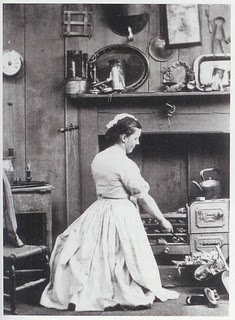 [Speaker Notes: But it hasn’t worked that way.  We haven’t created robots that bring in wood (or coal), lay fires, monitor them, and clean up all the dust they make in the house.  We’ve created a totally different way to cook food and heat houses.  Similarly, the Luddites weren’t upset about weaving robots.  They were upset about machines that simply did the task differently.  Maybe some tasks will require humanoid robots, but many haven’t/won’t.
Maid image: http://3.bp.blogspot.com/_8Mva9I-cdIU/Rc99Aaf0FxI/AAAAAAAAAN0/wAxJVjkO5oQ/s320/maid.jpg]
Can We Always Imagine How?
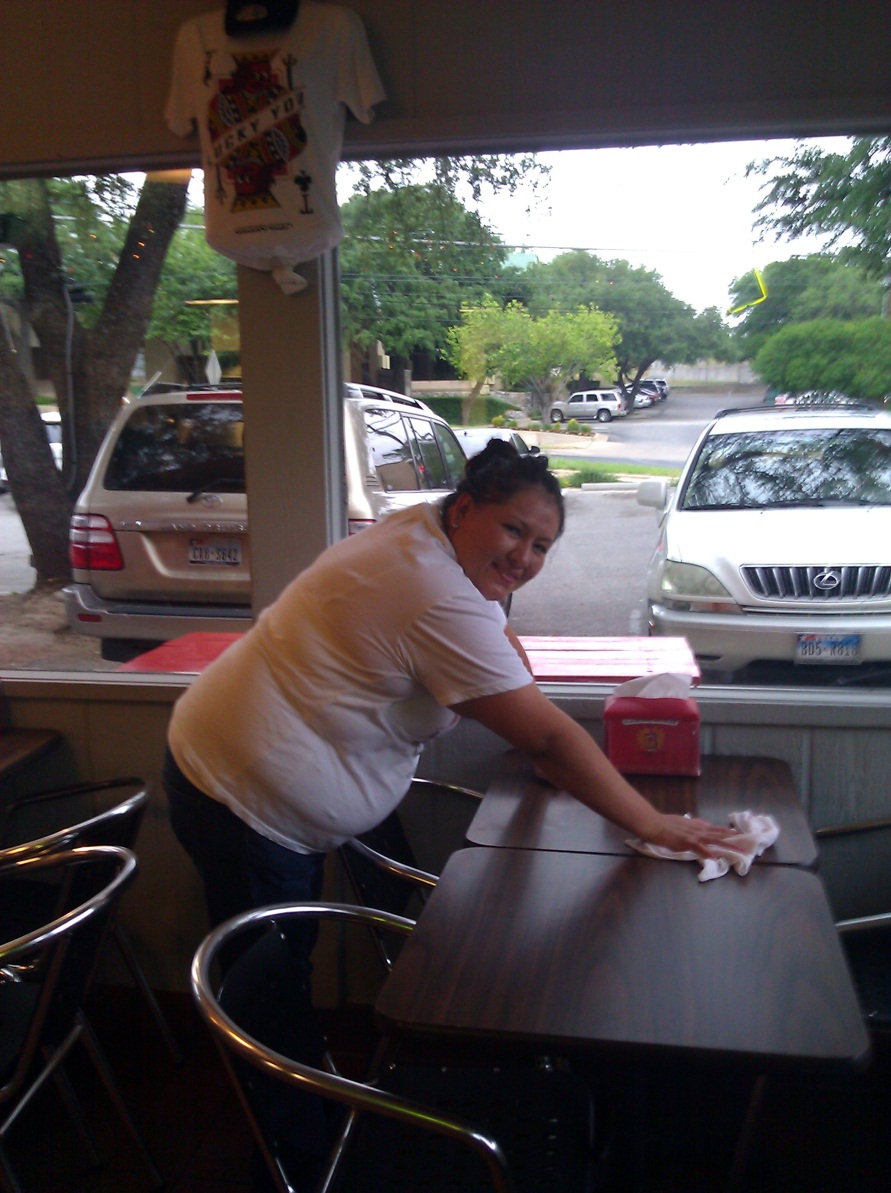 [Speaker Notes: Taken with permission at Torchy’s Tacos, May 1, 2012.  Can we imagine how to get the tables cleaned without a robot that mimics a person?]
Were the Luddites Right?
Will technology destroy some people’s lives as they know them?


If so, is it worth the price for the greater good?


Can side effects be mitigated?
Can We Predict the Impact of New Technology?
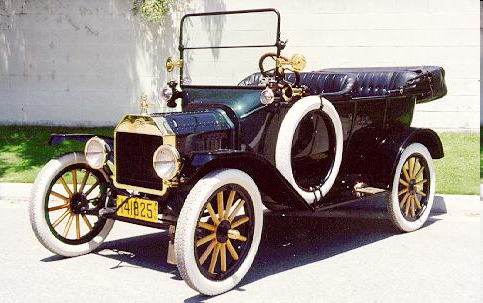 [Speaker Notes: Image from: http://www.musclecarclub.com/other-cars/classic/ford-model-t/ford-model-t.shtml 
Some impacts no one foresaw: pollution, urban sprawl, people getting fat]
Our Inability to Predict Impact
Future predictions

More hopelessly wrong predictions

Can we predict the impact of:
The Internet?
Household and factory robots?
Human-level AI?
Human genome sequencing
Can We Predict the Impact of New Technology?
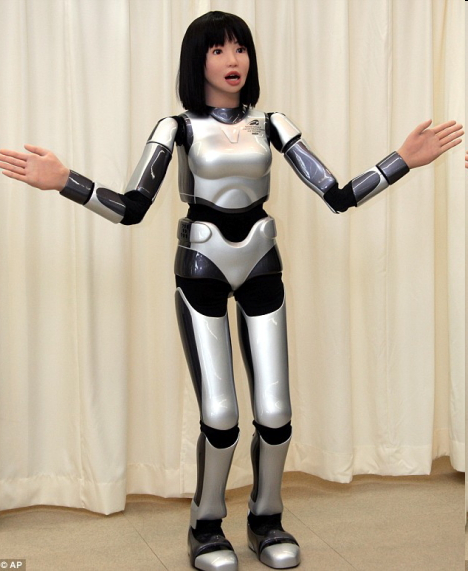 [Speaker Notes: Image from: http://www.androidworld.com/HRP-4C2.jpg 
Impact of human level robots:]
Who Molds to What?
People adapt to technology?


Technology adapt to people?
Unreliability
Computers go down.


Are people more reliable?


Is the unreliability different?


Which is more pernicious?
[Speaker Notes: People make tons of mistakes but, mostly, the impact of a single human error is contained.  Not so with a computer system.]
What’s the Problem?
Technology?



Change?
[Speaker Notes: Are people threatened by technology itself or by the pace of change that is accelerating?  If we had a stable level of technology, whatever that were, would we feel more comfortable?]
Is it Possible to Go Backward?
Examples of giving up on technology?



Why is it so hard?
[Speaker Notes: We get dependent.  Population grows.  The old way is no longer possible.  The Irish potato famine.
If some people do it, I must.  Example: designer babies.]
The Human Use of Human Beings
“When I say that the machine’s danger to society is not from the machine itself but from what man makes of it, I am really underlining the warning of Samuel Butler [1835 – 1902].”

- Weiner, Norbert, The Human Use of Human Beings, 1950, chapter 10.
[Speaker Notes: He estimated 10 to 20 years, or less time if big war.]
Is This the Future?
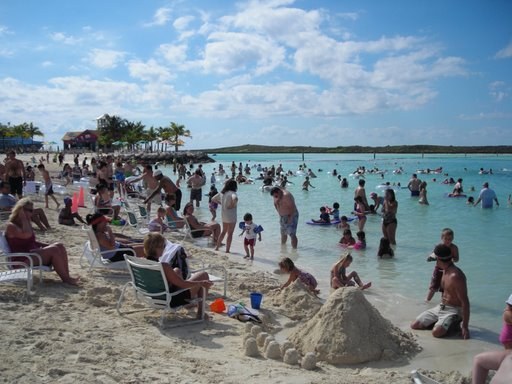 [Speaker Notes: http://picasaweb.google.com/brucemcdon/2007NovemberCruise/photo#5131725272362099410]
Boredom
We get bored.  Why?
[Speaker Notes: Is there an evolutionary explanation.  People who tended to get bored got off their duffs more and did more things.  That lead to greater success, thus more food, more mating opportunities, etc.]
Is It Better than This?
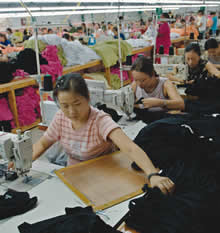 http://www.msmagazine.com/spring2006/paradise_full.asp
[Speaker Notes: In Saipan, Northern Mariana Islands]
Or This?
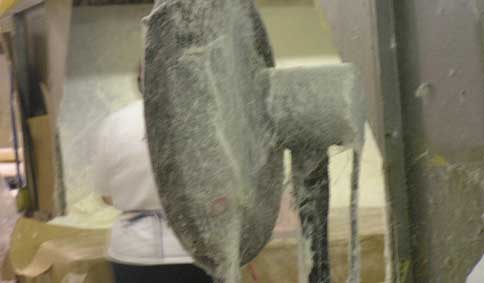 http://www.nytimes.com/2013/03/31/us/osha-emphasizes-safety-health-risks-fester.html?emc=eta1
[Speaker Notes: Royale Comfort Seating, N.C. (not China) – people blow glue onto foam and sustain significant neurological damage.]
Humanizing or Dehumanizing?
Is this right?
No boring jobs left
Human dignity
Repetitive assembly line jobs
Time
Do We Care Who Does the Work?
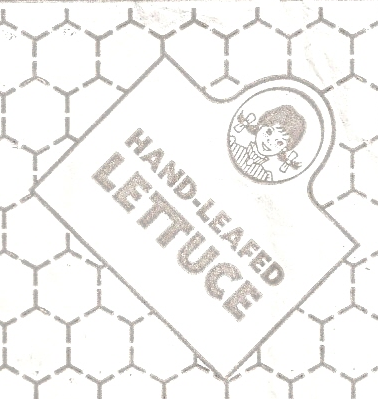 A Quick Look at Cheap Human Labor
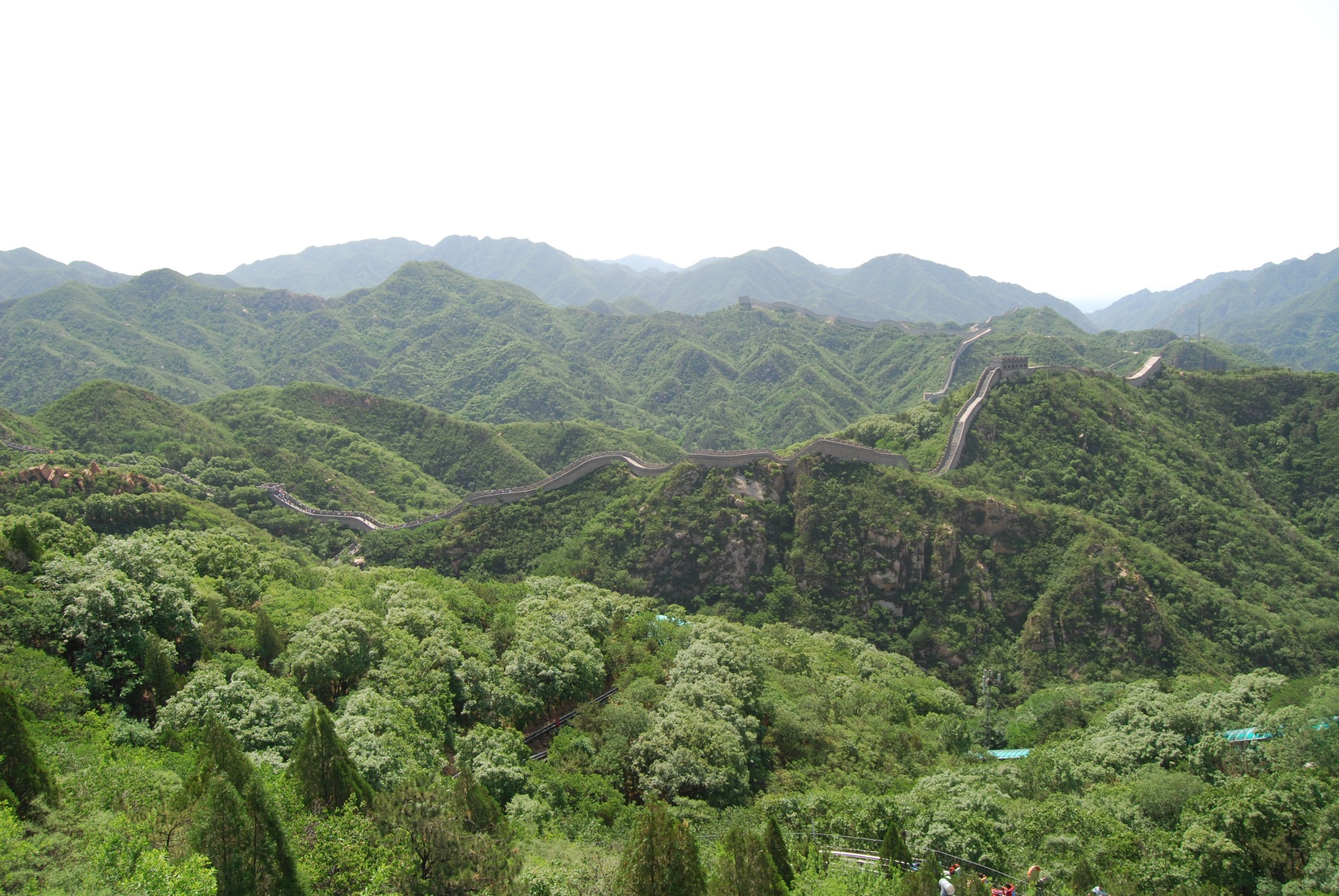 Transportation
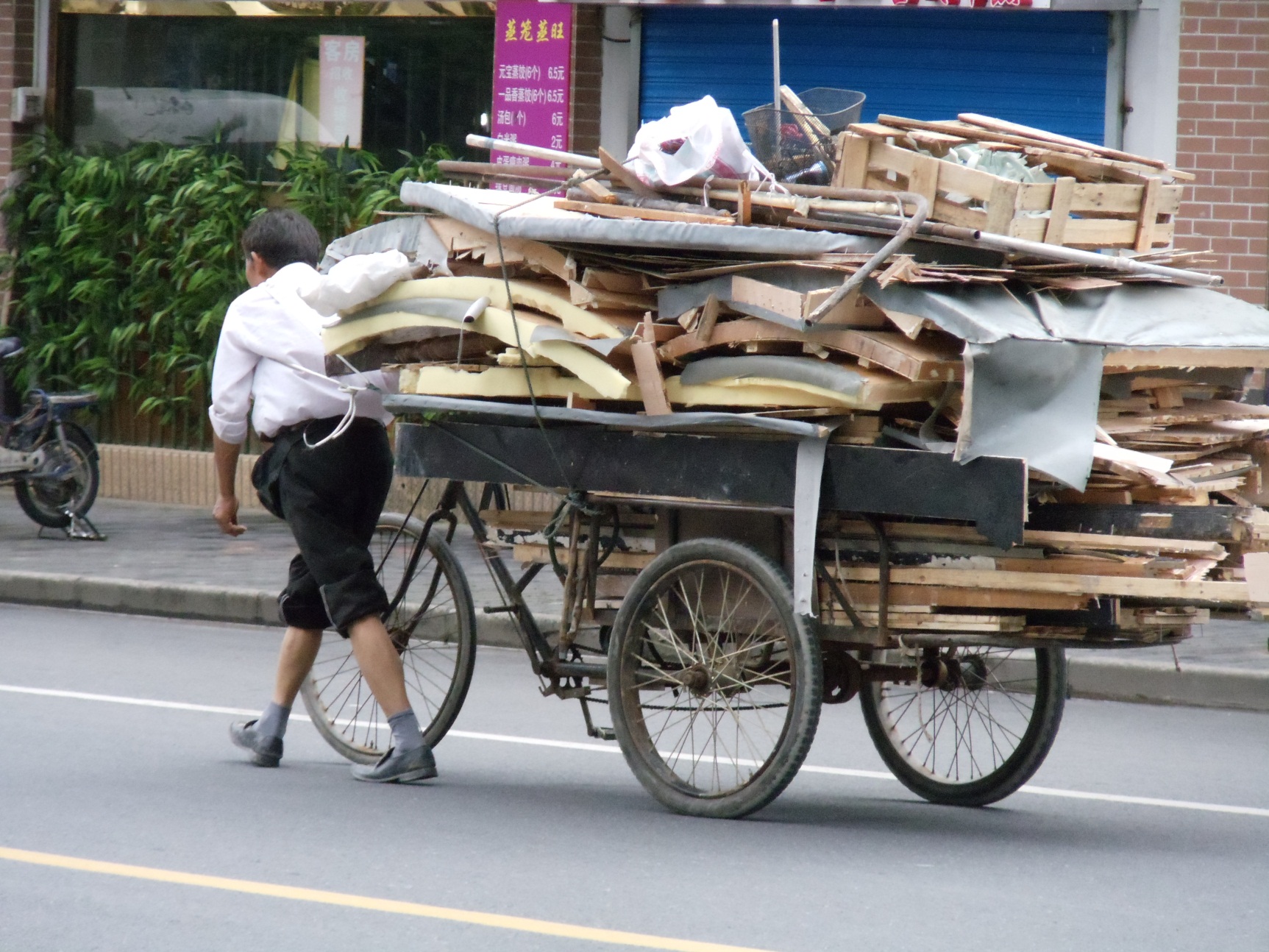 Transportation
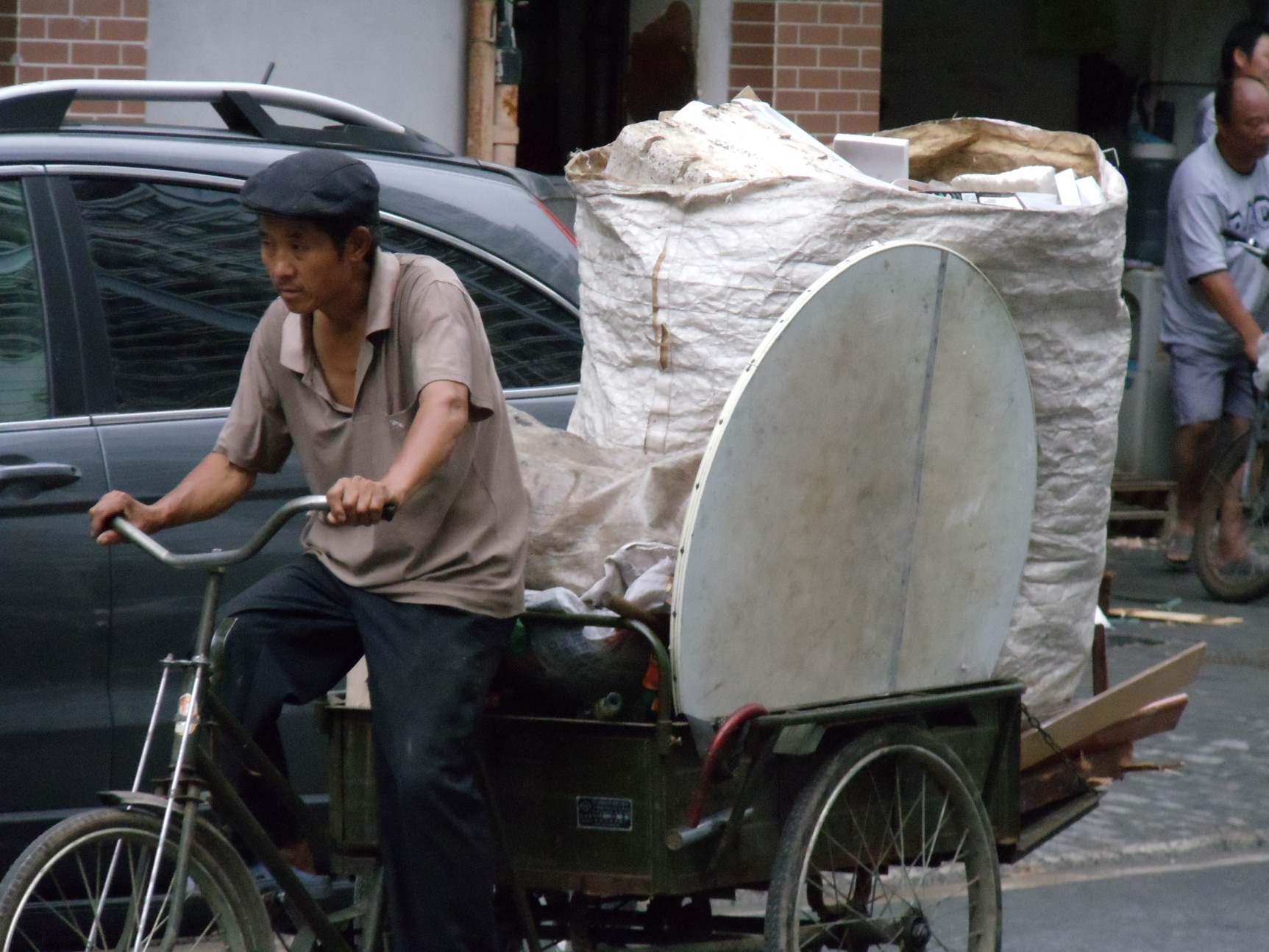 Transportation
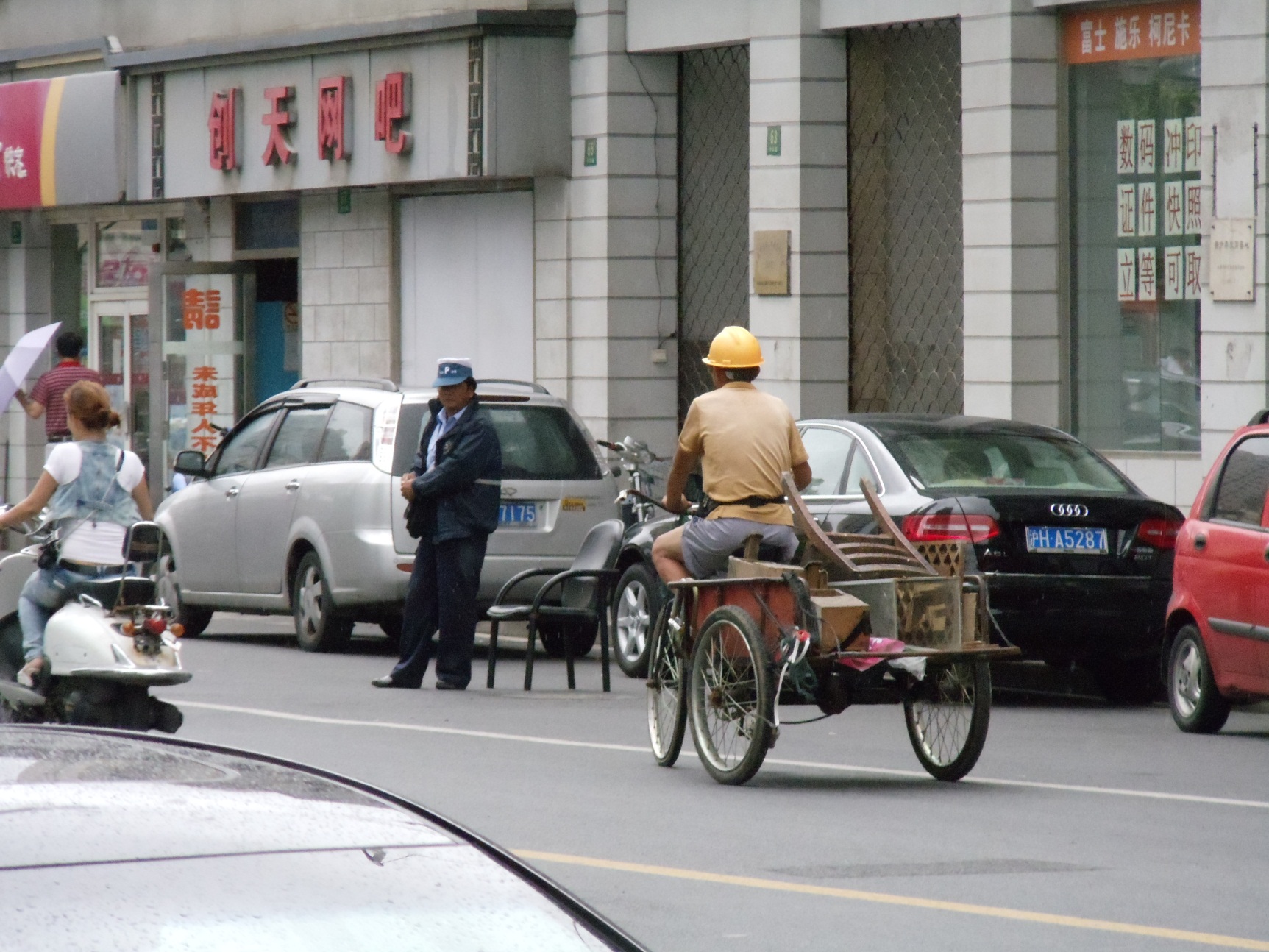 Transportation
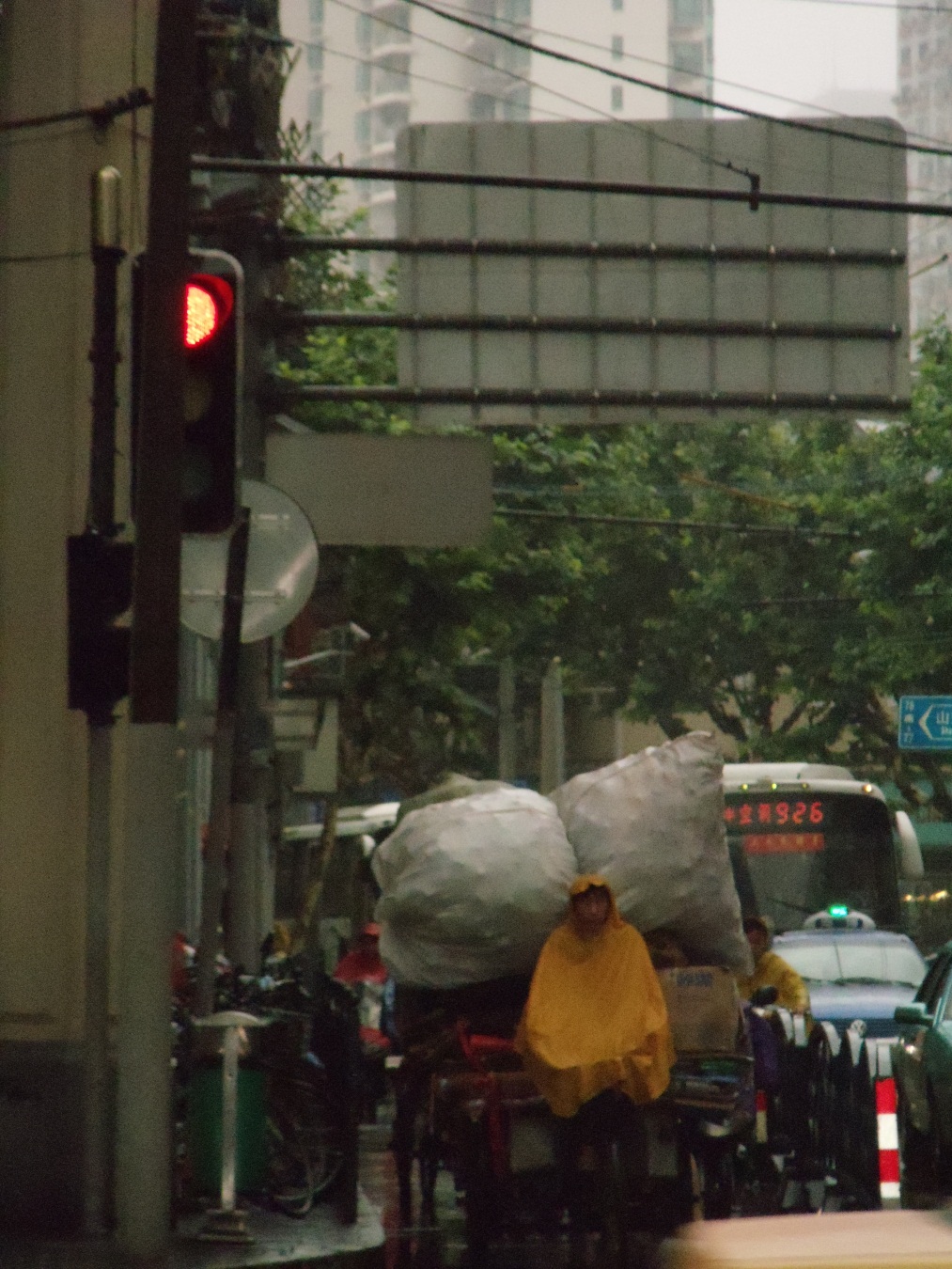 Transportation
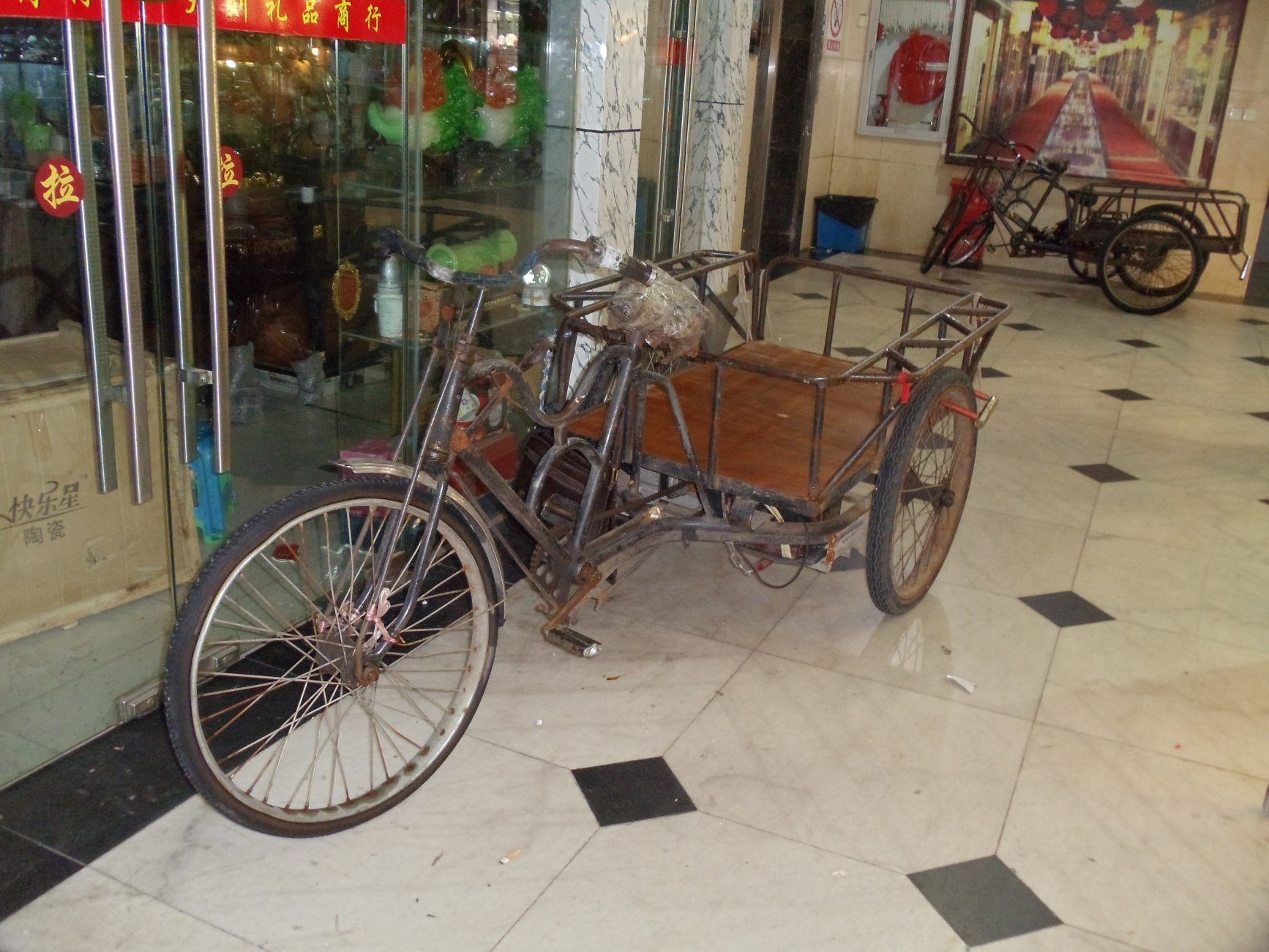 Transportation
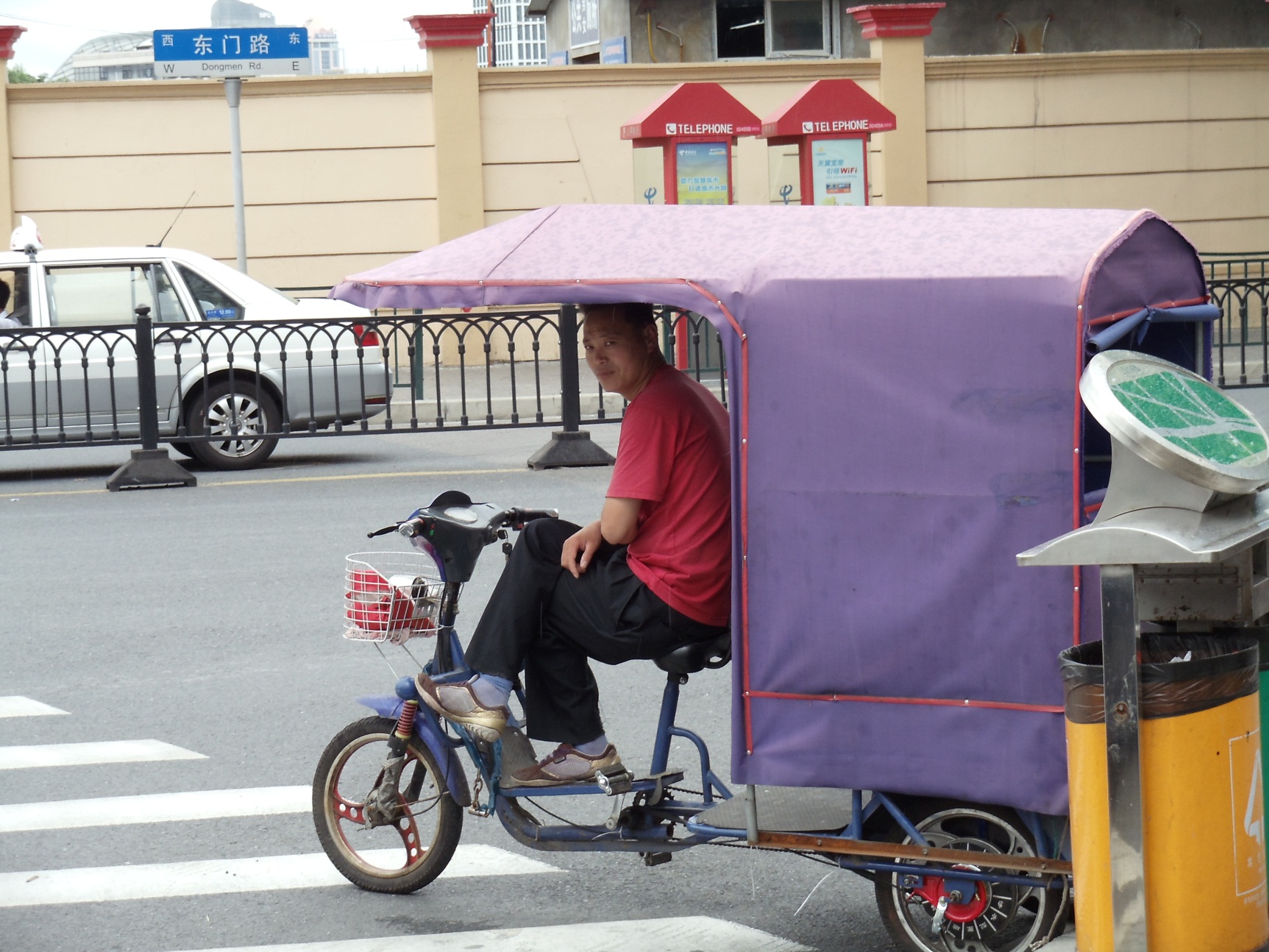 [Speaker Notes: Transporting people]
Street Cleaning
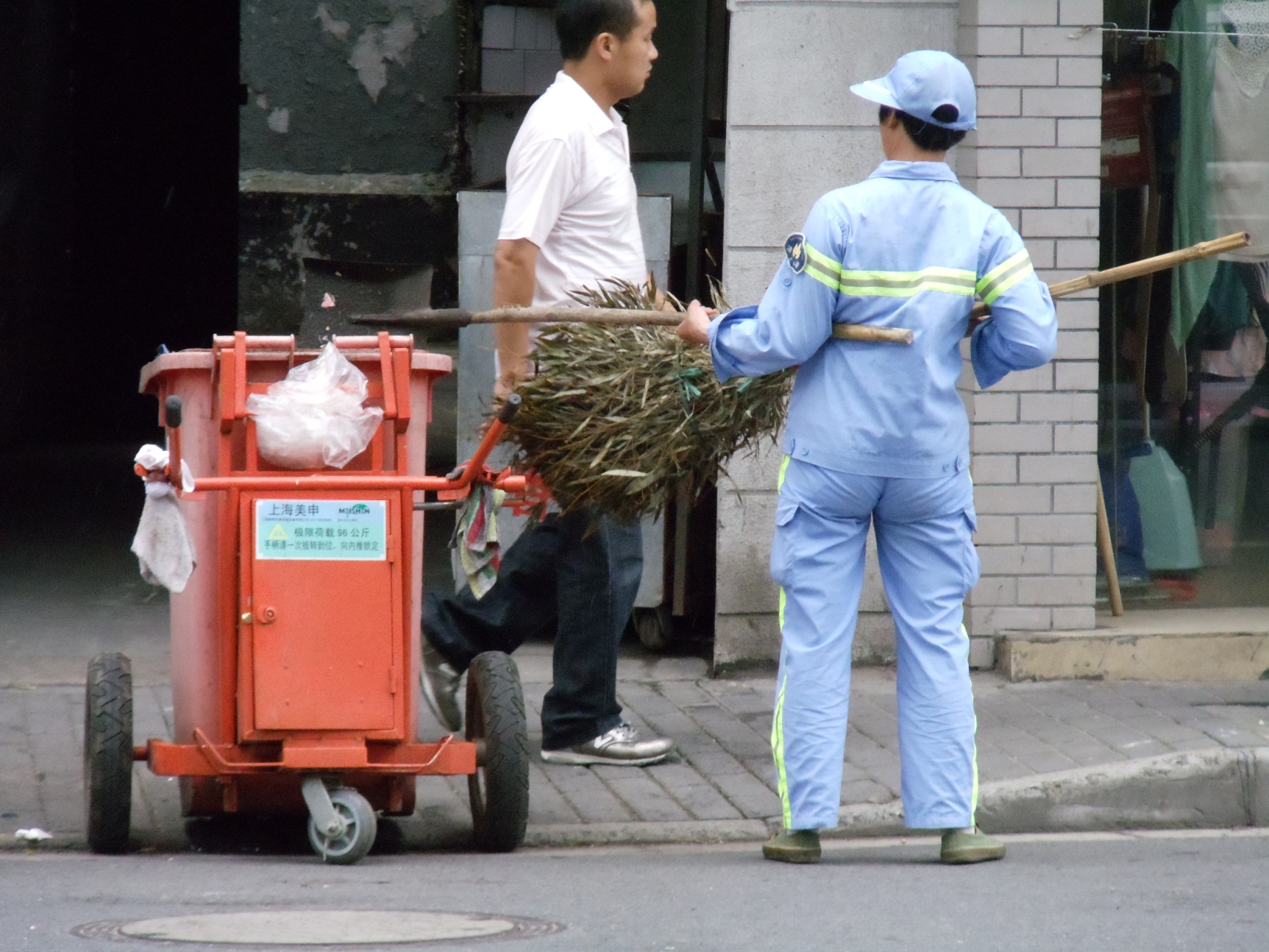 Retail
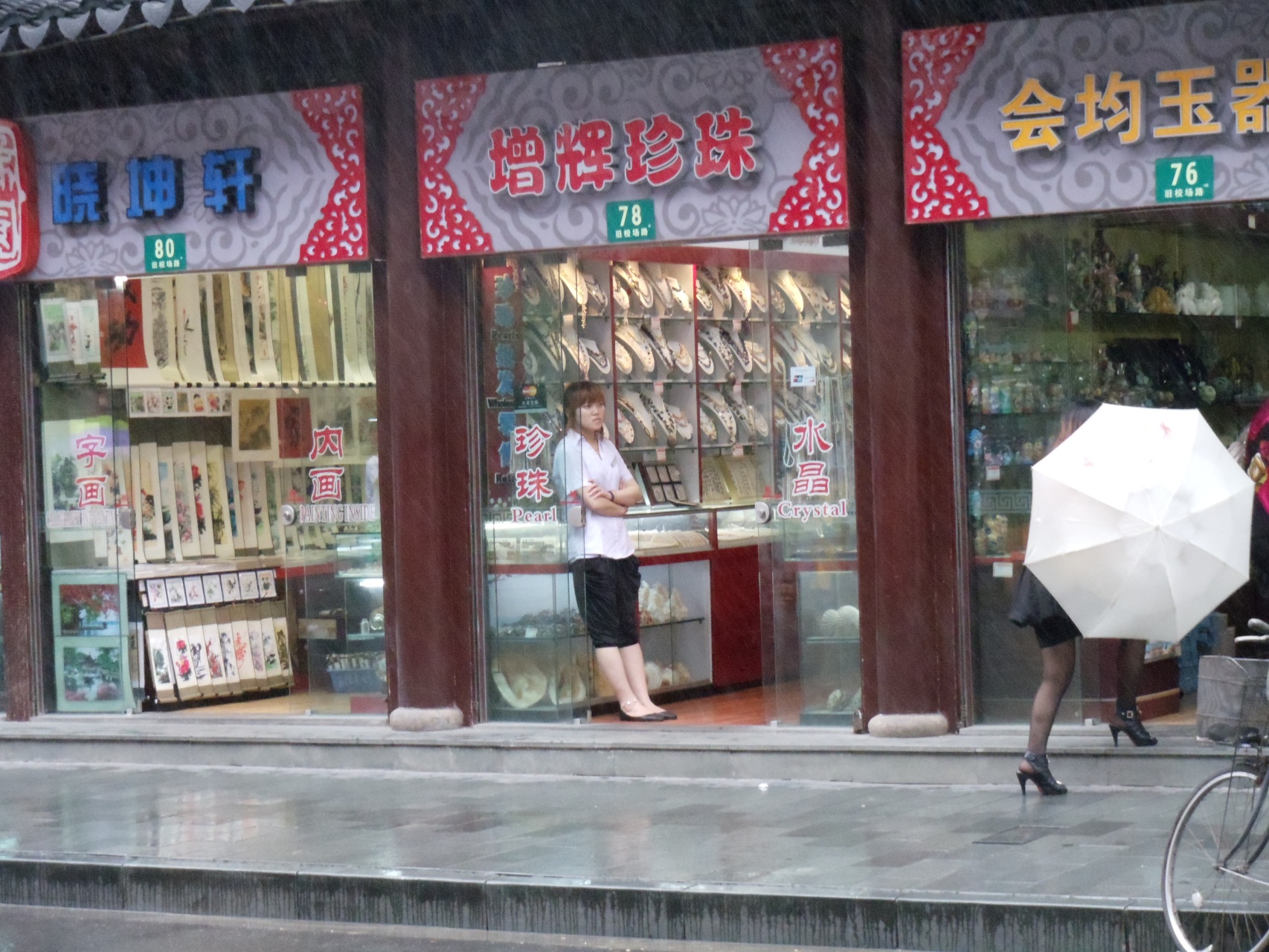 Retail
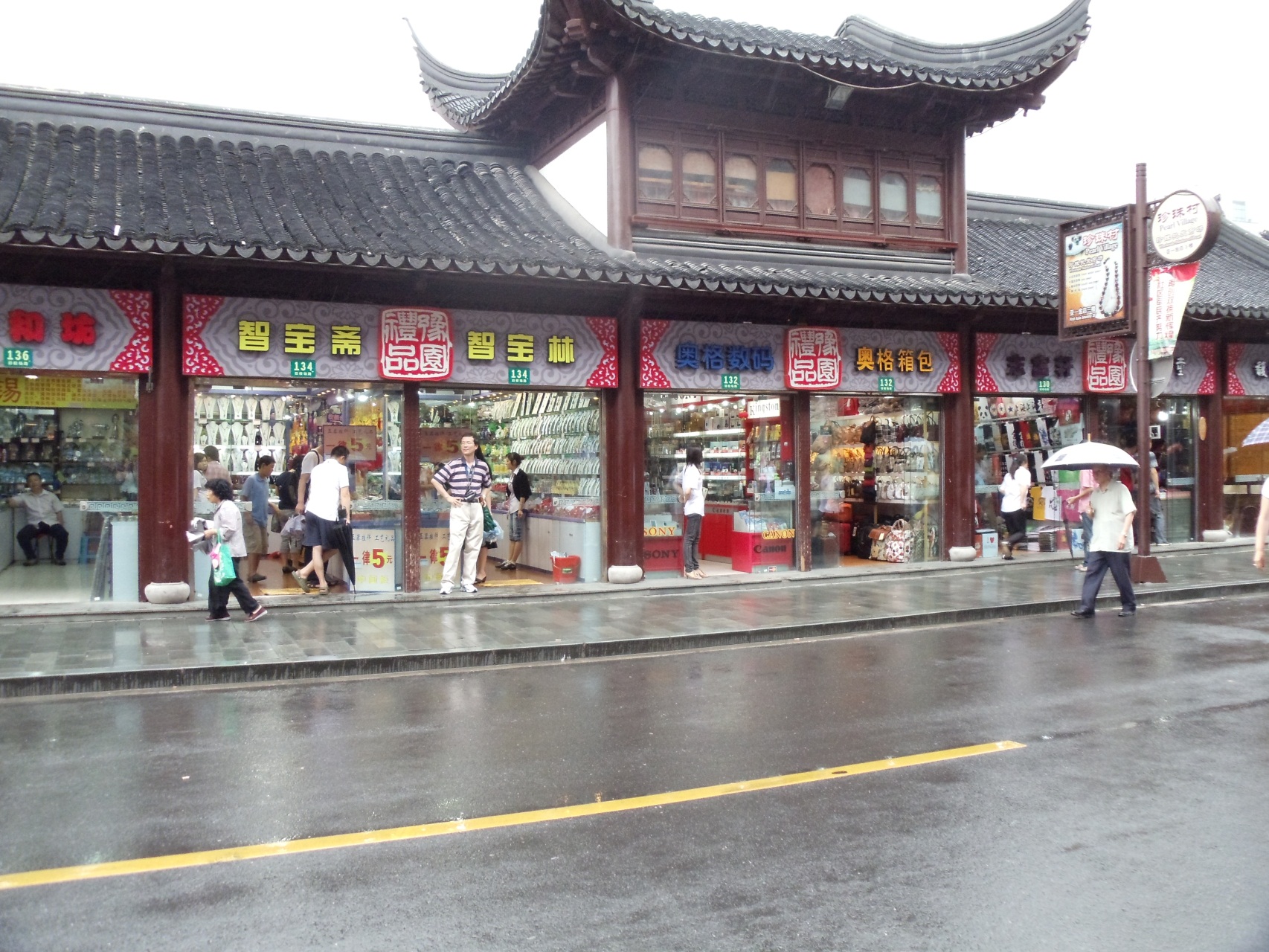 Retail (and Transportation)
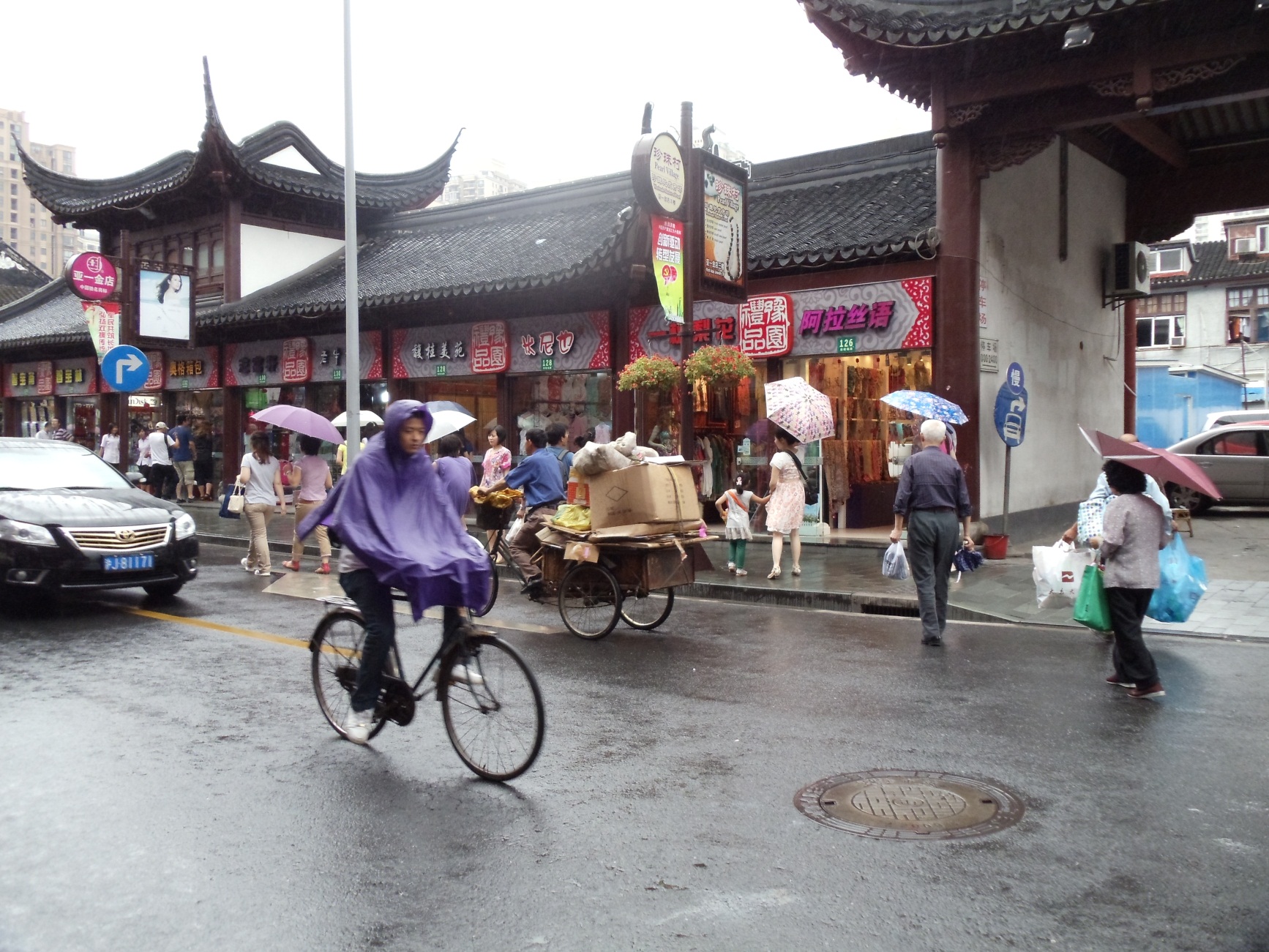 Retail – Different Way
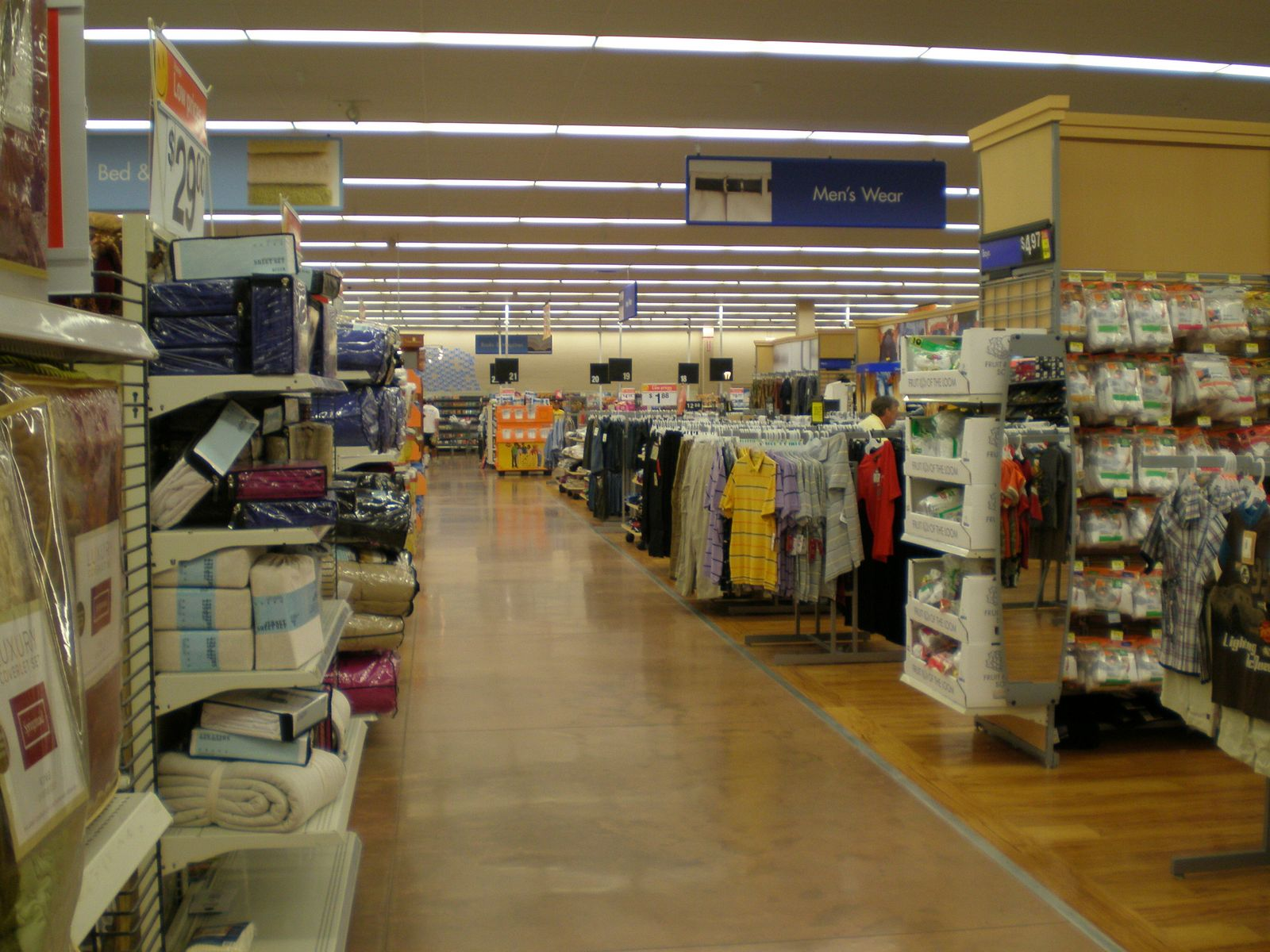 [Speaker Notes: http://picasaweb.google.com/lh/photo/wA6qK1fAwUU7uHwcOLjKHQ     Inside a Walmart  Note no employees visible.]
Where Are the Jobs?
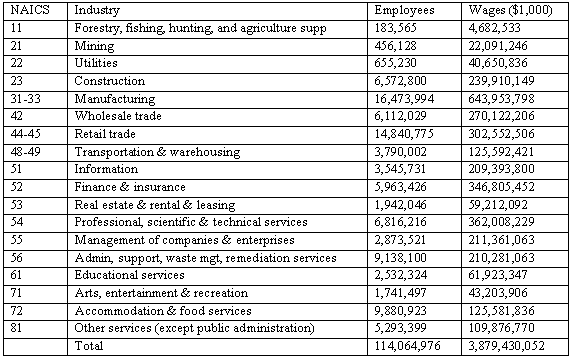 U.S. Jobs by Industry.  2000 Census.  From Marshall Brain, Robotic Nation.
From Robotic Nation
There will be huge job losses by 2040 or 2050 as robots move into the workplace. For example: 

 Nearly every construction job: ~6 million jobs. 
 Nearly every manufacturing job: ~16 million jobs lost. 
 Nearly every transportation job: ~3 million jobs lost. 
 Many wholesale and retail jobs: at least 15 million lost jobs. 
 Nearly every hotel and restaurant job: ~10 million jobs lost. 

If you add that all up, it's over 50 million jobs lost to robots. That is a conservative estimate. By 2050 or so, it is very likely that over half the jobs in the United States will be held by robots.
Contrast with the Previous 50 Years
If you walked into a restaurant, hotel or store in 1950, it would be nearly identical to a restaurant, hotel or store today. People do everything in both cases -- people stock the shelves, prepare the food, serve the food, help customers, man the cash registers and sweep the floors just like they did in 1950. 

It's the same on any construction site. In 1950, guys with circular saws and hammers built houses. Today it is guys with circular saws and nail guns. No big difference. 

An airport in 1950 and an airport today are nearly identical. People take your tickets, handle the baggage, maintain the planes and pilot them in both cases.
[Speaker Notes: More from Robotic Nation.]
Contrast with the Previous 50 Years
Coney island in 1950 looks like any amusement park today, with people operating the rides, selling the concessions and keeping the park clean.
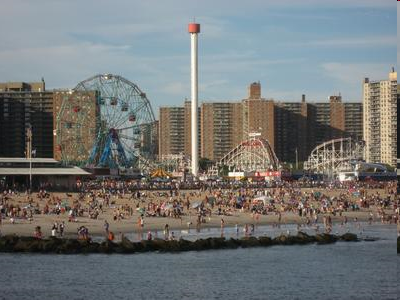 [Speaker Notes: http://www.anguilla-beaches.com/corny-coney-island.html]
But Another Perspective
Gone:
Automobile assembly (much of it)
Gas station attendant
Switchboard operator
Typist
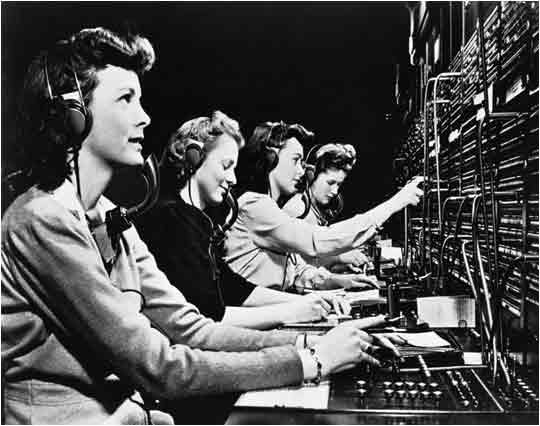 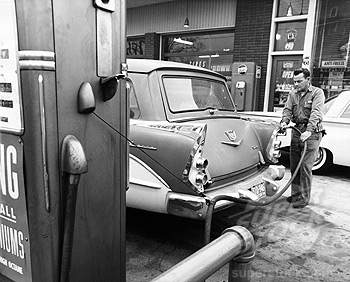 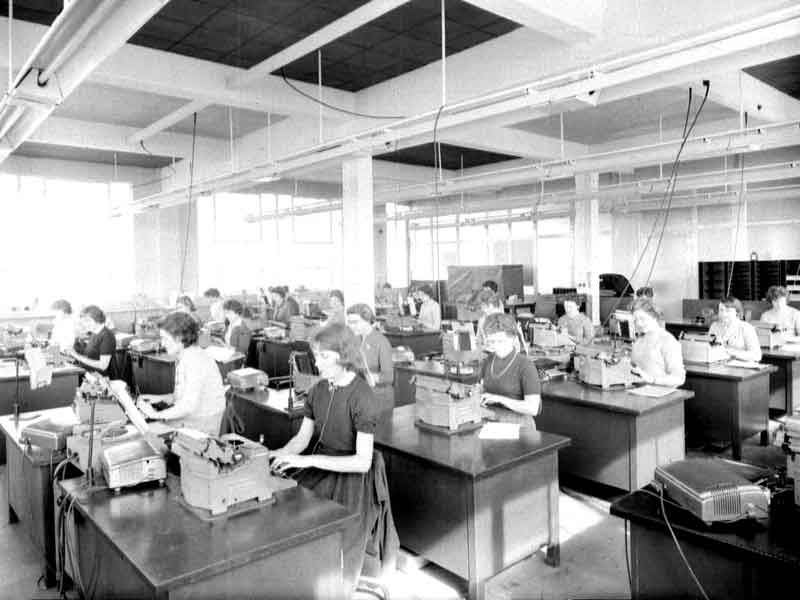 [Speaker Notes: Source: http://www.nytimes.com/2011/10/24/technology/economists-see-more-jobs-for-machines-not-people.html
Switchboard: http://kressmark.blogspot.com/2011/05/lync-operator-solutions.html
Gas station: http://www.superstock.com/stock-photos-images/255-18980 
Typing pool: http://david-toms.blogspot.com/2011/05/tuesday-morning-at-office.html]
But Another Perspective
On the way out:
bank teller
cashier 
home security guards 
baby sitter 
language translator 
librarian 
file clerk
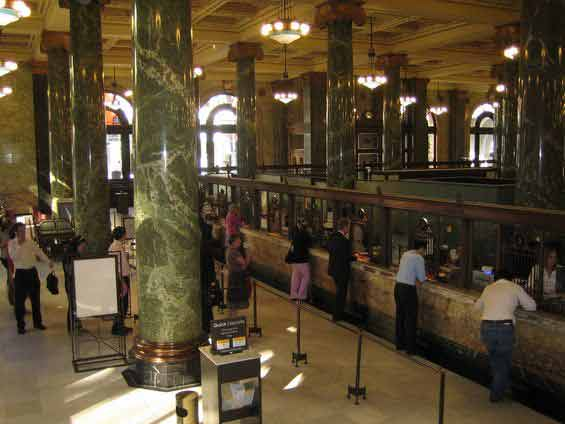 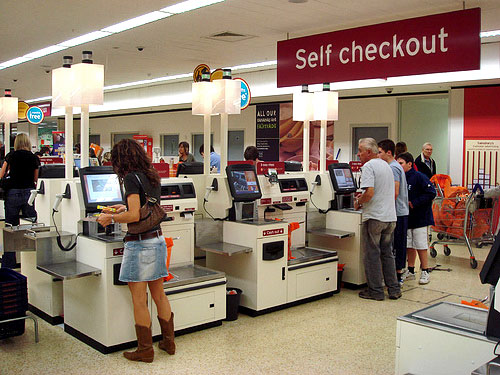 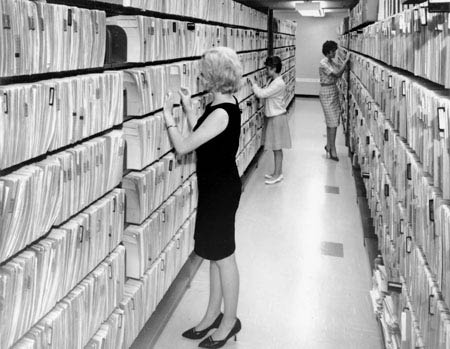 [Speaker Notes: Source: http://www.nytimes.com/2011/10/24/technology/economists-see-more-jobs-for-machines-not-people.html
Bank teller: http://www.moneyandrisk.com/hot-dates/deadlines/small-businesses-will-be-required-to-make-tax-payments-electronically/ 
Self checkout: http://www.cracked.com/funny-6085-self-checkout-machines/ 
File clerk: http://www.ohs.org/education/focus/internet-links-womens-history.cfm]
An Interesting Experiment
March 2012  Marketplace’s David Brancaccio tested whether he could drive from New Jersey to California without ever having to interact with another human (he took along a robot dog for company on his road trip).  He:
 
bought gas at self-serve gas, 
stayed at hotels where robot attendants check you in and dispense key cards to a room, 
bought groceries at stores with self-checkout stations, 
drove toll roads with EZ-Pass technology, 
used GPS to navigate, 
listened to music picked by Pandora.
[Speaker Notes: http://www.theboxcarkids.net/wordpress/tag/jobs-lost-to-automation/]
The Luddite Fallacy
The Luddite view: automation will eliminate the need for human labor.

This view has been widely regarded as a fallacy because:

Automation reduced cost and this increased demand.  We all just have more stuff.

Workers were not up against any hard productivity limit.  Most workers have been smart enough to become more productive with the new technology.
The Luddite Fallacy Fallacy
The Luddite view: automation will eliminate the need for human labor.

The fallacy view may now be wrong because:

We are about at the limit of the amount of stuff we can exploit.

Workers  are  up against a hard productivity limit.  Most workers will not be smart enough to become more productive with the new technology. Even some very smart, skilled workers will be eclipsed by machines.
[Speaker Notes: A good discussion of this: http://www.angrybearblog.com/2012/08/the-luddite-fallacy-fallacy.html   Note, in the last point, that two things are happening: Less talented people are getting left behind.  But also some very smart people, like (Ford’s example) radiologists.]
Now
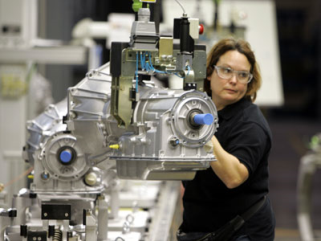 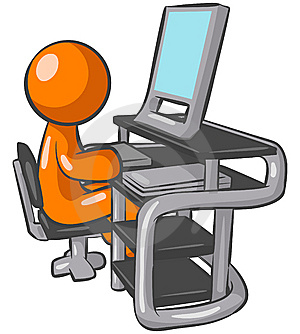 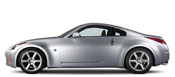 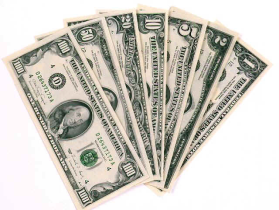 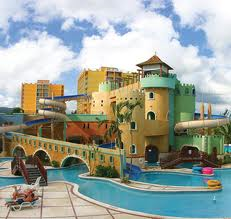 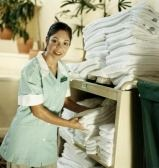 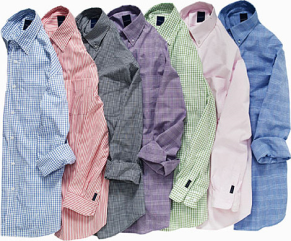 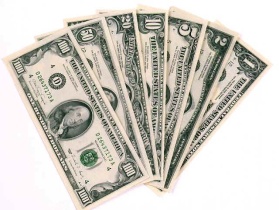 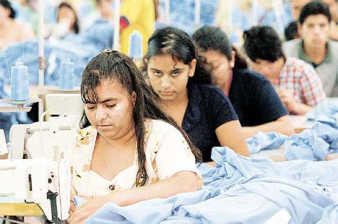 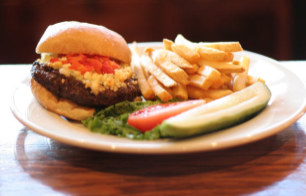 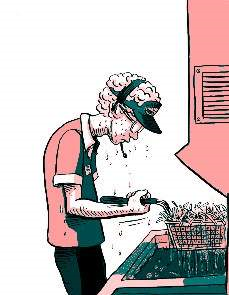 [Speaker Notes: Now: you get the big bucks and you spend them on things you want.  That money pays other people to produce those things.  You don’t think of it as you giving charity to those workers.
Programmer: http://thesubwaydevcorp.wordpress.com/2011/02/  
Car: http://www.rentexoticcars.com/dallas.html
Tropical vacation: http://jamaicabeachresorts.net/your-dream-tropical-vacation-within-the-budget/
Shirts: http://gearjunkie.com/preppy-cycling-gear
Burger and fries: http://www.dogwoodcafe.com/burgers-sandwiches.html 
French fry cooker: http://www.anarkismo.net/article/5169
Garment workers: http://drpinna.com/economic-rip-tide-chapter-two-2-4113
Hotel worker: http://positivepsychologynews.com/news/senia-maymin/20070525259
Car factory worker: http://www.businessinsider.com/company-is-dying-to-hire-unemployed-americans-with-the-right-skills-cant-find-any-2010-7  
Money: http://paraibaparadise.com/index.php/Joao-Pessoa/2009/10/11/brazil-may-use-sovereign-fund-to-buy-u-s-dollars-estado-says/]
Now
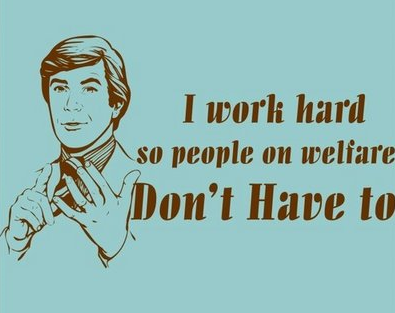 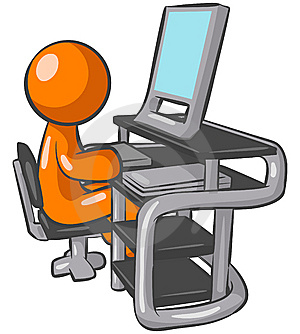 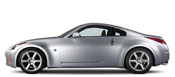 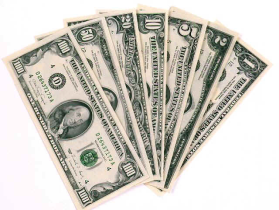 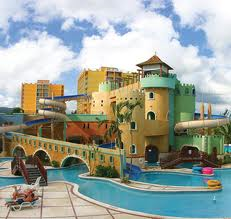 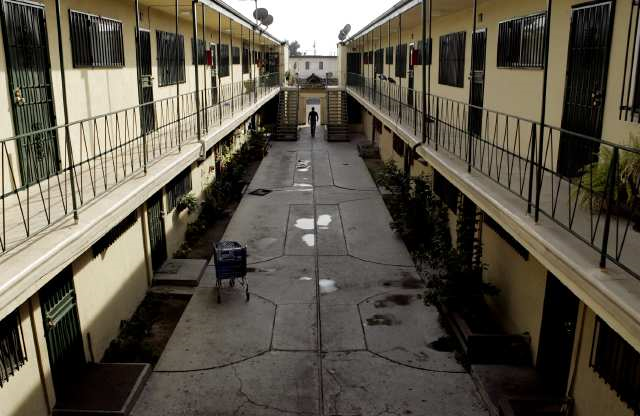 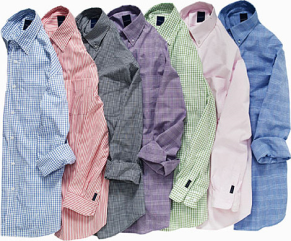 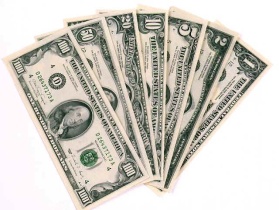 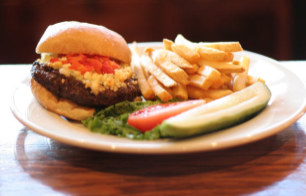 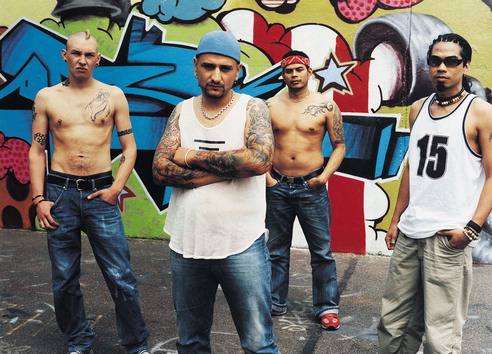 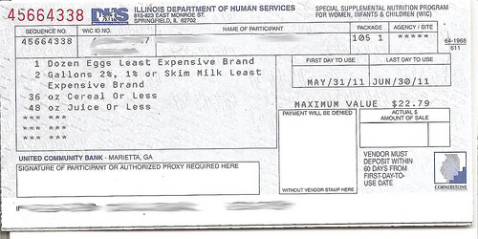 [Speaker Notes: But you may feel grumpy about having your money go to support folks who are “lazy” or just not trying to contribute.  But what if we simply don’t need everyone to work?
Programmer: http://thesubwaydevcorp.wordpress.com/2011/02/  
Car: http://www.rentexoticcars.com/dallas.html
Tropical vacation: http://jamaicabeachresorts.net/your-dream-tropical-vacation-within-the-budget/
Shirts: http://gearjunkie.com/preppy-cycling-gear
Burger and fries: http://www.dogwoodcafe.com/burgers-sandwiches.html 
Welfare poster: http://chicksontheright.com/2011/01/28/welfare-recipients-in-washington-are-about-to-be-cut-off/ 
Gang picture: http://txt3.tv/crips-bloods-ms-13-and-the-church/
WIC coupon: http://www.dailykos.com/story/2011/04/14/966873/-WIC-cutsthe-real-story 
Section 8 housing: http://www.surveymagnet.com/2010/04/section-8-homes/]
Then
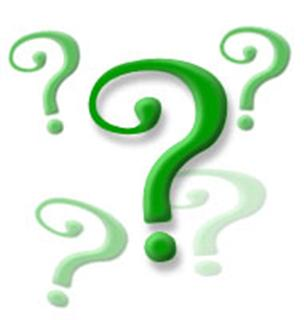 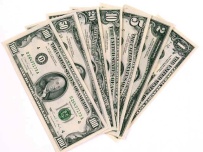 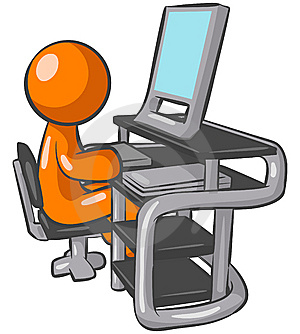 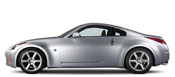 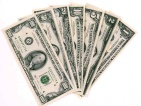 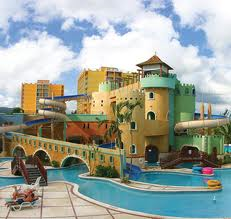 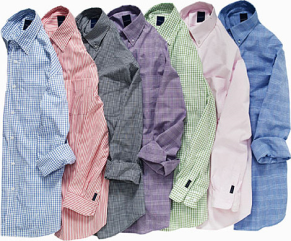 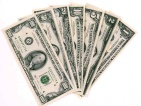 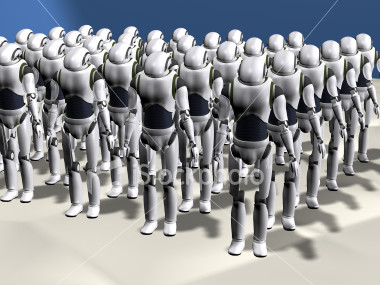 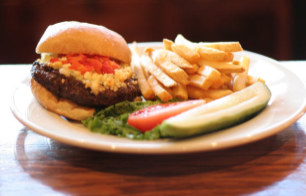 [Speaker Notes: Then: No need for the workers any more. You get what you want for a lot less money.  What happens to the rest of your money?  What happens to the people who are now unemployed?  Would you be “willing” to support them with your extra money?

Programmer: http://thesubwaydevcorp.wordpress.com/2011/02/  
Car: http://www.rentexoticcars.com/dallas.html
Tropical vacation: http://jamaicabeachresorts.net/your-dream-tropical-vacation-within-the-budget/
Shirts: http://gearjunkie.com/preppy-cycling-gear
Burger and fries: http://www.dogwoodcafe.com/burgers-sandwiches.html 
Money: http://paraibaparadise.com/index.php/Joao-Pessoa/2009/10/11/brazil-may-use-sovereign-fund-to-buy-u-s-dollars-estado-says/
Army of robots: http://www.sodahead.com/fun/my-problem-with-peace/blog-37972/?page=10&link=ibaf&imgurl=http://www.istockphoto.com/file_thumbview_approve/1716577/2/istockphoto_1716577_robot_army.jpg&q=army%2Bof%2Brobots 
Question mark: http://gyantunplugged.com/sound-off/sound-off-artists-managers-needs-to-read-this/attachment/question-mark/]
Then
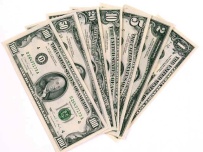 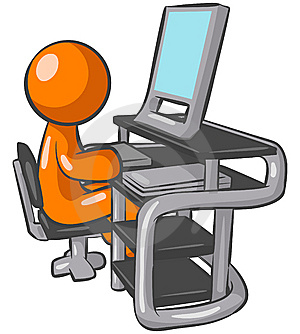 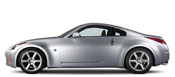 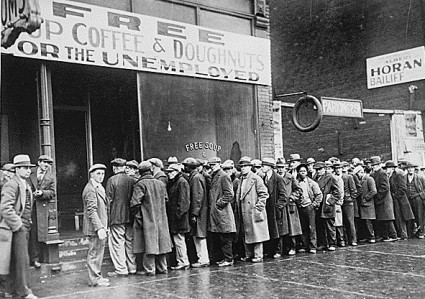 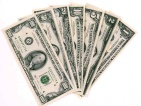 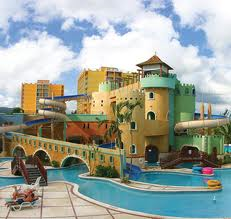 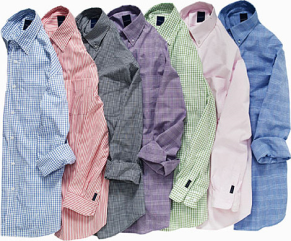 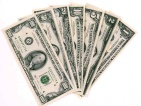 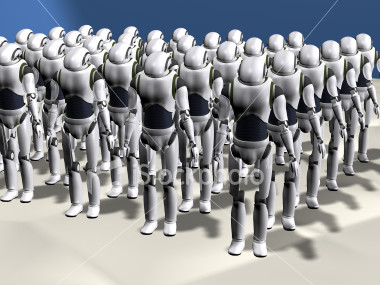 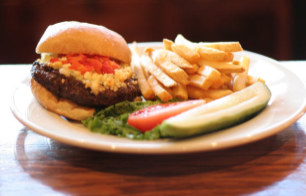 [Speaker Notes: Then: No need for the workers any more. You get what you want for a lot less money.  What happens to the rest of your money?  What happens to the people who are now unemployed?  Would you be “willing” to support them with your extra money?
Homeless guy: http://stuffunemployedpeoplelike.com/page/2/

Programmer: http://thesubwaydevcorp.wordpress.com/2011/02/  
Car: http://www.rentexoticcars.com/dallas.html
Tropical vacation: http://jamaicabeachresorts.net/your-dream-tropical-vacation-within-the-budget/
Shirts: http://gearjunkie.com/preppy-cycling-gear
Burger and fries: http://www.dogwoodcafe.com/burgers-sandwiches.html 
Money: http://paraibaparadise.com/index.php/Joao-Pessoa/2009/10/11/brazil-may-use-sovereign-fund-to-buy-u-s-dollars-estado-says/
Army of robots: http://www.sodahead.com/fun/my-problem-with-peace/blog-37972/?page=10&link=ibaf&imgurl=http://www.istockphoto.com/file_thumbview_approve/1716577/2/istockphoto_1716577_robot_army.jpg&q=army%2Bof%2Brobots 
Breadline: http://www.walletpop.com/tag/bureau+of+labor+statistics/]
Then
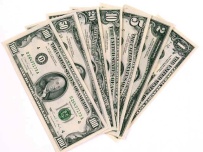 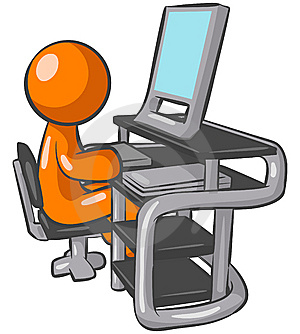 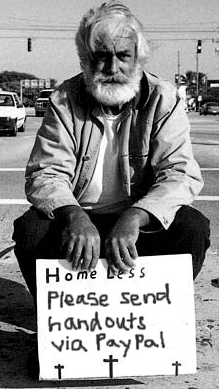 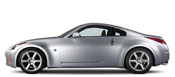 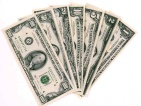 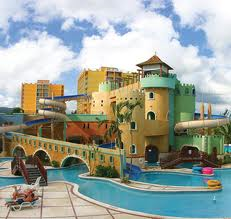 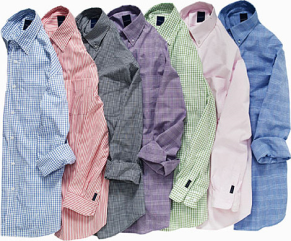 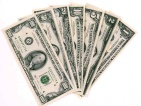 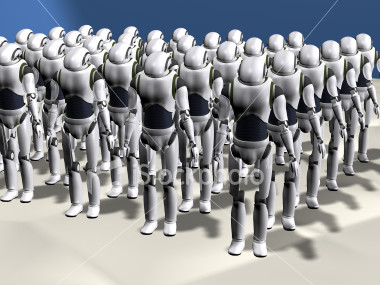 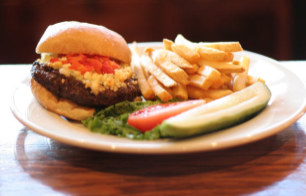 [Speaker Notes: More modern version.
Then: No need for the workers any more. You get what you want for a lot less money.  What happens to the rest of your money?  What happens to the people who are now unemployed?  Would you be “willing” to support them with your extra money?
Homeless guy: http://stuffunemployedpeoplelike.com/page/2/

Programmer: http://thesubwaydevcorp.wordpress.com/2011/02/  
Car: http://www.rentexoticcars.com/dallas.html
Tropical vacation: http://jamaicabeachresorts.net/your-dream-tropical-vacation-within-the-budget/
Shirts: http://gearjunkie.com/preppy-cycling-gear
Burger and fries: http://www.dogwoodcafe.com/burgers-sandwiches.html 
Money: http://paraibaparadise.com/index.php/Joao-Pessoa/2009/10/11/brazil-may-use-sovereign-fund-to-buy-u-s-dollars-estado-says/
Army of robots: http://www.sodahead.com/fun/my-problem-with-peace/blog-37972/?page=10&link=ibaf&imgurl=http://www.istockphoto.com/file_thumbview_approve/1716577/2/istockphoto_1716577_robot_army.jpg&q=army%2Bof%2Brobots]
Is it Already Happening?
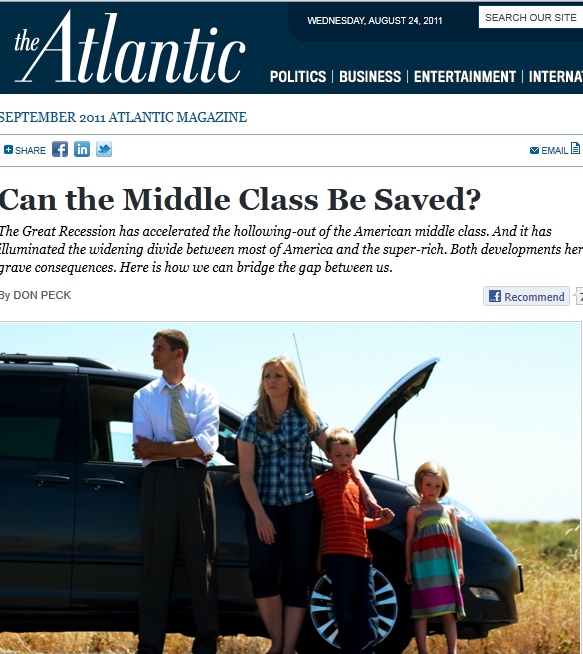 [Speaker Notes: From the Atlantic article: http://www.theatlantic.com/magazine/archive/2011/09/can-the-middle-class-be-saved/8600/?single_page=true 
Article argues that there are fixes, like more education.  But, given what we know about the progression of technology, are there really any fixes?]
Is it Already Happening?
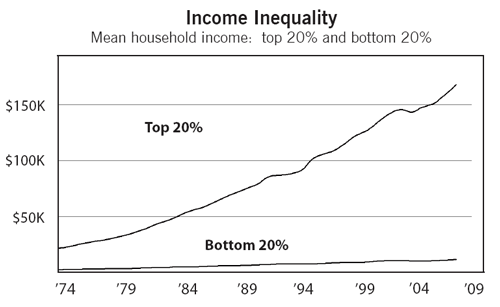 [Speaker Notes: http://theeconomiccollapseblog.com/archives/not-everyone-is-hurting-the-rich-get-richer-as-the-income-inequality-gap-explodes]
Is it Already Happening?
“Almost one of every 12 white-collar jobs in sales, administrative support, and nonmanagerial office work vanished in the first two years of the recession; one of every six blue-collar jobs in production, craft, repair, and machine operation did the same.”
[Speaker Notes: From the Atlantic article: http://www.theatlantic.com/magazine/archive/2011/09/can-the-middle-class-be-saved/8600/?single_page=true 
Argues that there are jobs at the top and very menial jobs at the bottom.  But the solid middle class jobs in the middle, like unionized manufacturing jobs are gone and aren’t coming back.]
Is it Already Happening?
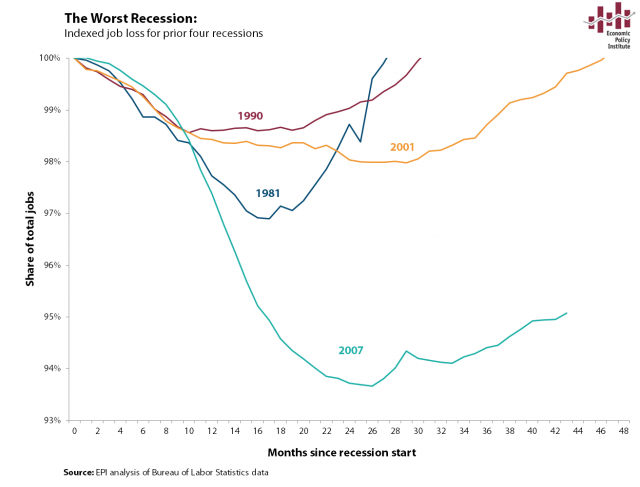 [Speaker Notes: http://www.stateofworkingamerica.org/articles/view/18   Of course, this may just be a bad recession and maybe the jobs will come back.  But there’s a good argument that technology will mean that they won’t.]
Making It in America
In the past decade, the flow of goods emerging from U.S. factories has risen by about a third. 

Factory employment has fallen by roughly the same fraction.
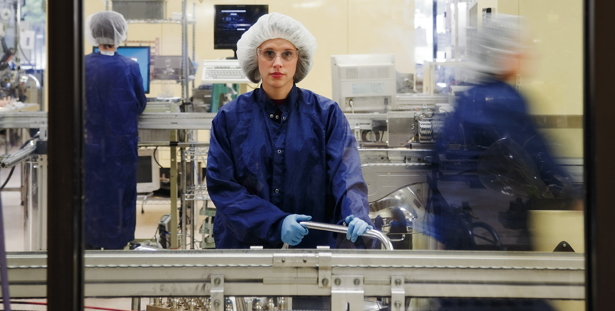 [Speaker Notes: http://www.theatlantic.com/magazine/archive/2012/01/making-it-in-america/8844/   Picture of Maddie, worker at Standard Motor Products]
Making It in America
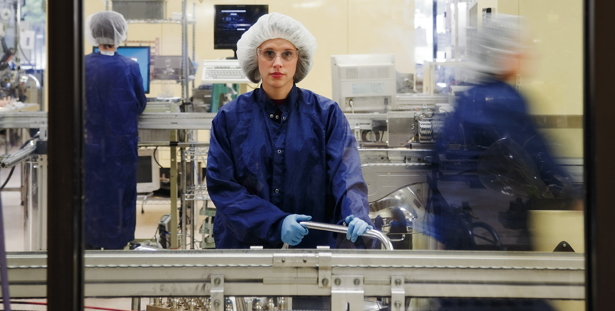 “Maddie is cheaper than a machine. It would be easy to buy a robotic arm that could take injector bodies and caps from a tray and place them precisely in a laser welder. Yet Standard would have to invest about $100,000 on the arm and a conveyance machine to bring parts to the welder and send them on to the next station. As is common in factories, Standard invests only in machinery that will earn back its cost within two years. For Tony, it’s simple: Maddie makes less in two years than the machine would cost, so her job is safe—for now. If the robotic machines become a little cheaper, or if demand for fuel injectors goes up and Standard starts running three shifts, then investing in those robots might make sense.”
[Speaker Notes: http://www.theatlantic.com/magazine/archive/2012/01/making-it-in-america/8844/   Strange thing: if demand goes up, jobs go down.]
Making It in America
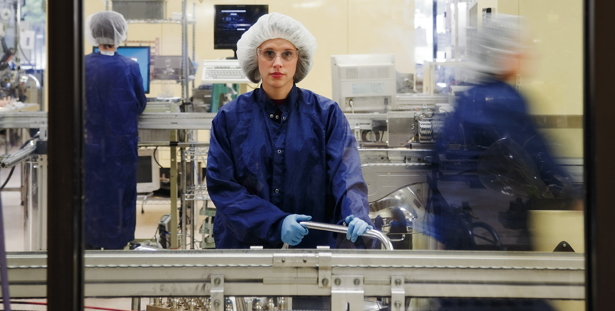 “What worries people in factories is electronics, robots,” she tells me. “If you don’t know jack about computers and electronics, then you don’t have anything in this life anymore. One day, they’re not going to need people; the machines will take over. People like me, we’re not going to be around forever.”
[Speaker Notes: http://www.theatlantic.com/magazine/archive/2012/01/making-it-in-america/8844/]
Making It in America
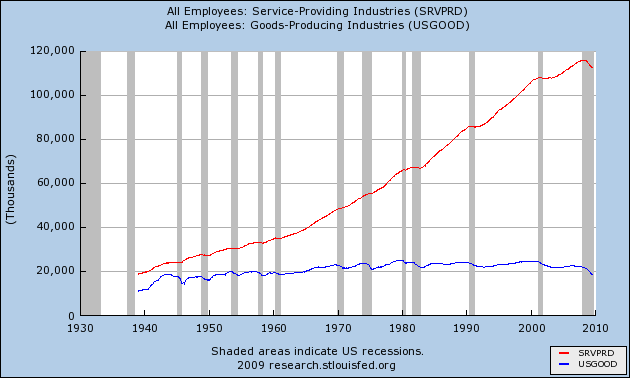 U.S. Population in 1940:	142,164,569
U.S. Population in 2010: 	308,282,000
[Speaker Notes: http://bonddad.blogspot.com/2009/10/notes-on-job-losses-during-great.html  Also consider there are many more women in the workforce.]
Productivity vs Wages
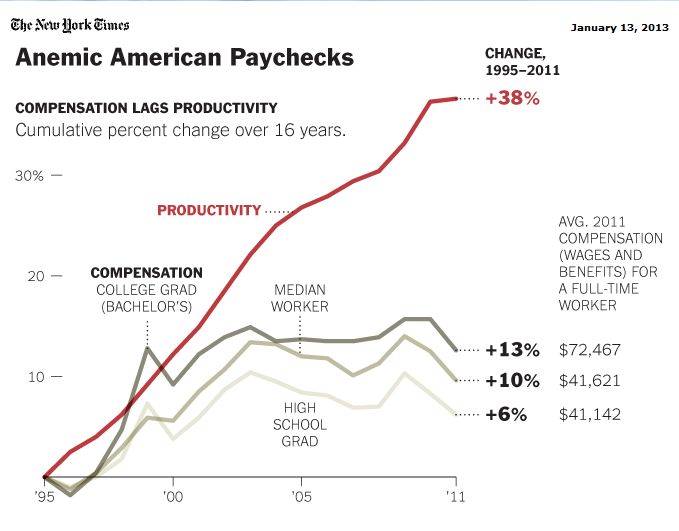 [Speaker Notes: http://www.nytimes.com/2013/01/13/sunday-review/americas-productivity-climbs-but-wages-stagnate.html
We’re producing more but the benefits aren’t being spread across the economy.  One reason: less labor is needed so labor doesn’t much leverage.]
The Human Use of Human Beings
“It is fair to say, however, that except for a considerable number of isolated examples, the industrial revolution up to the present has displaced man and the beast as a source of power, without making any great impression on other human functions.  …
Let us now go on to a picture of a more completely automatic age.  Let us consider what for example the automobile factory of the future will be like …
In other words, the machine plays no favorites between manual labor and white-collar labor. …
The Human Use of Human Beings
What can we expect of its economic and social consequences?  In the first place, we can expect an abrupt and final cessation of the demand for the type of factory labor performing purely repetitive tasks.  In the long run, the deadly uninteresting nature of the repetitive task may make this a good thing and the source of leisure necessary for a man’s full cultural development.  It may also produce cultural results as trivial and wasteful as the greater part of those so far obtained from the radio and the movies.  …
The Human Use of Human Beings
Be that as it may, the intermediate period of the introduction of the new means, especially if it comes in the fulminating manner to be expected from a new war, will lead to an immediate transitional period of disastrous confusion. …
Under these circumstances, industry will be flooded with the new tools to the extent that they appear to yield immediate profits, irrespective of what long-time damage they can do.
The Human Use of Human Beings
“Let us remember that the automatic machine, whatever we think of any feelings it may have or may not have, is the precise economic equivalent of slave labor.  Any labor which competes with slave labor must accept the economic conditions of slave labor.  It is perfectly clear that this will produce an unemployment situation, in comparison with which the present recession and even the depression of the thirties will seem a pleasant joke.  …
Thus the new industrial revolution is a two-edged sword.  It may be used for the benefit of humanity, but only if humanity survives long enough to enter a period in which such a benefit is possible.  It may also be used to destroy humanity, and if it is not used intelligently it can go very far in that direction.”
- Weiner, Norbert, The Human Use of Human Beings, 1950, chapter 9.
[Speaker Notes: He estimated 10 to 20 years, or less time if big war.]
Slave Revolts
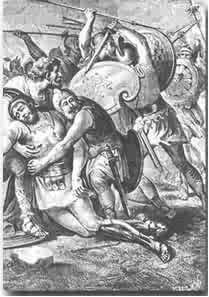 Spartacus
73 – 71 BCE
[Speaker Notes: Returning to the idea of revolts:  Suppose we don’t do Australia ---  http://en.wikipedia.org/wiki/Image:Spartacus_II.JPG]
Dominican Revolt
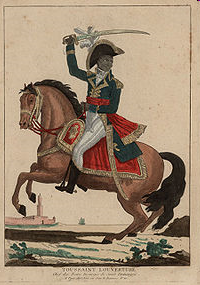 1791 - 1801
Toussaint Louverture
Nat Turner
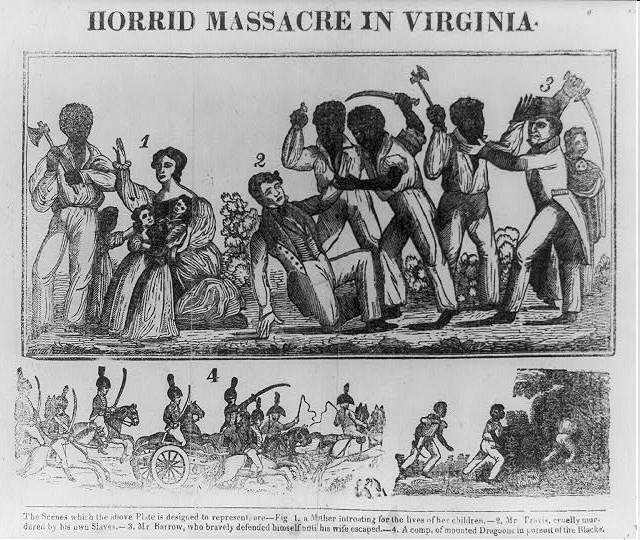 1831
[Speaker Notes: http://en.wikipedia.org/wiki/File:Nat_Turner_woodcut.jpg]
Will Displaced People Revolt?
Will Robot Slaves Revolt?
R. U. R.
[Speaker Notes: An aside: It happens in movies.  If robots are smart enough to do everything, they will be smart enough to revolt.]
Back to Income Disparity
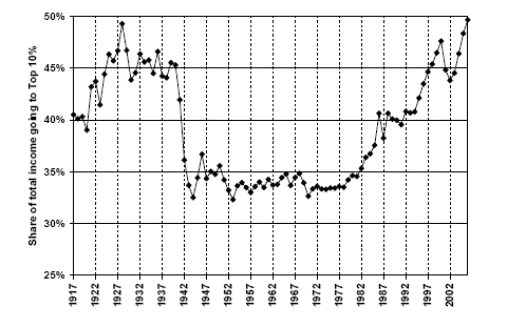 [Speaker Notes: http://animalspiritspage.blogspot.com/2009/05/income-inequality-debt-crisis-and.html]
The Rich Get Richer … Until …
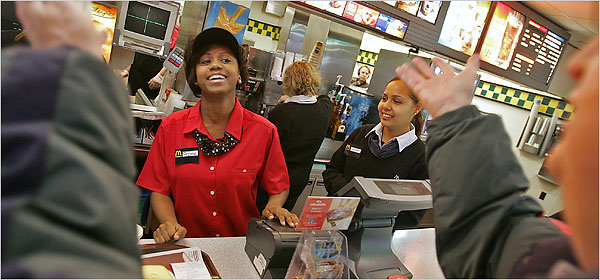 [Speaker Notes: As long as there are some customers, the business owner class can keep cutting costs and increasing profits.
http://www.nytimes.com/2008/02/09/business/09idol.html?_r=1]
The Rich Get Richer … Until …
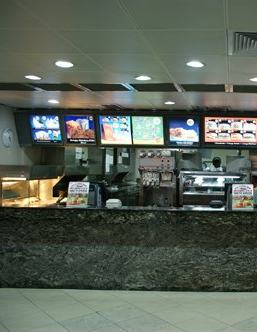 [Speaker Notes: As long as there are some customers, the business owner class can keep cutting costs and increasing profits.  Here, almost no employees in sight.
I edited this picture: http://sixthseal.com/category/fast-food-inc/]
… Until All the Customers Have No Money
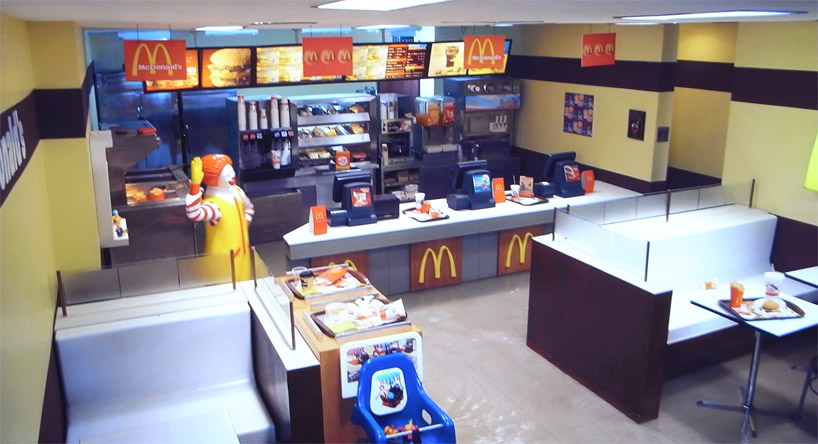 [Speaker Notes: As long as there are some customers, the business owner class can keep cutting costs and increasing profits.  Here, no employees in sight.
http://www.designboom.com/weblog/cat/10/view/13925/superflex-flooded-mcdonalds.html]
Is This Possible?
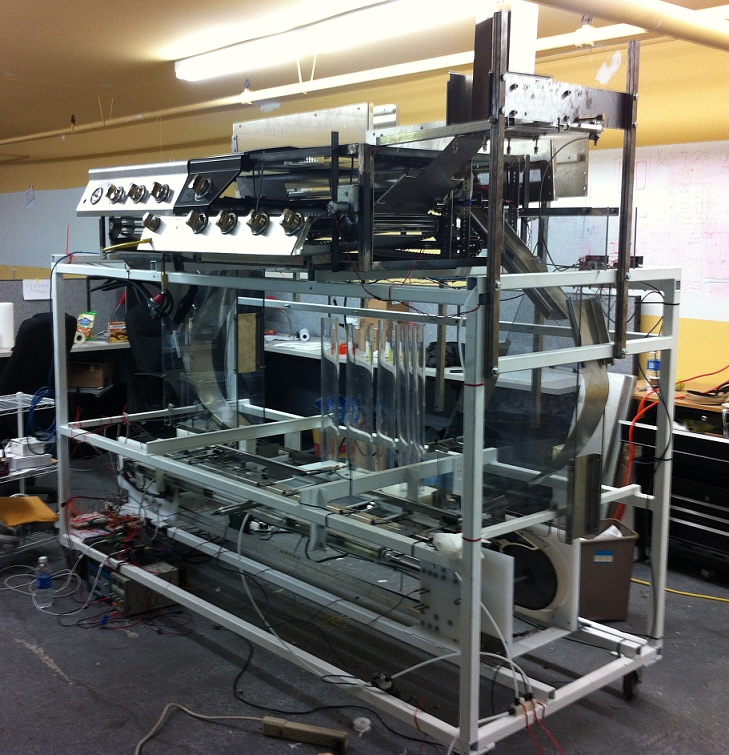 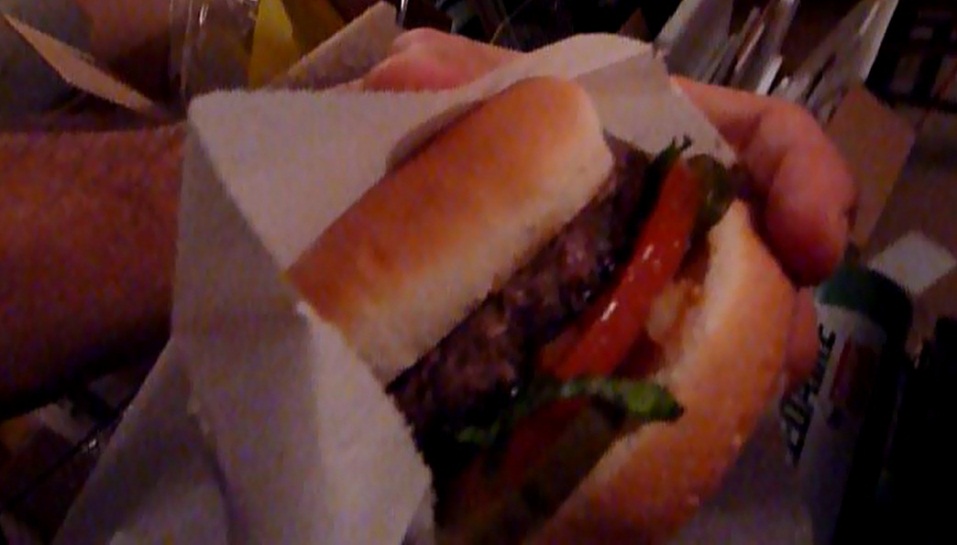 Our device saves the average restaurant $135,000 per year in wages and overhead.
http://momentummachines.com/
Is This Possible?
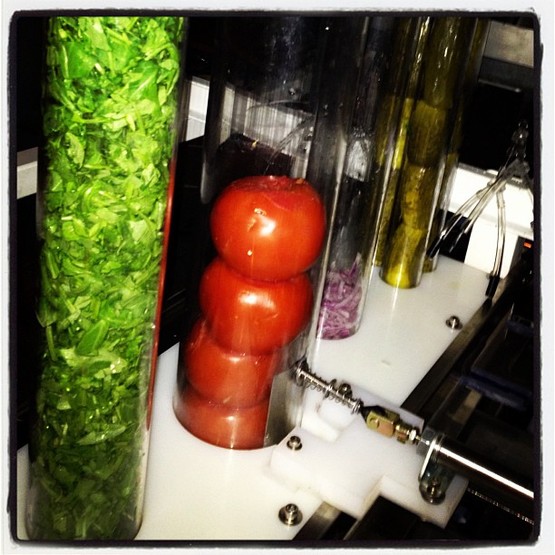 http://www.pocket-lint.com/news/48601/bugeon-hamburger-making-robot-fast-food
The Burgeon
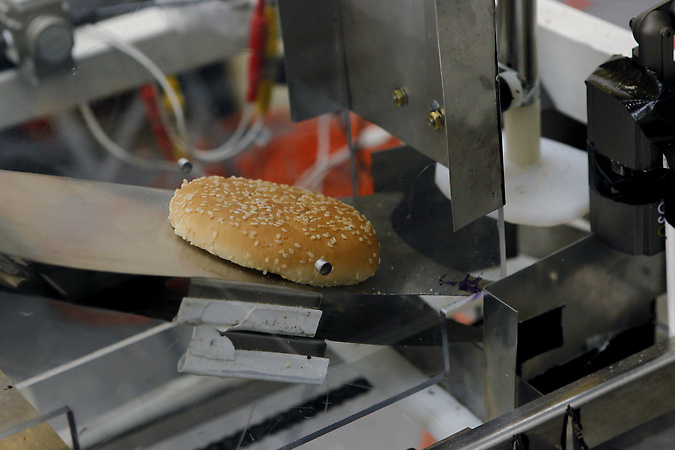 “The Burgeon can crank out a burger every 16 seconds. It grinds the meat, stamps out the patty, sends it along a conveyor-belt grill, toasts the buns, squirts on the condiments, slices and drops in pickles and tomatoes and lettuce, then pops the finished burger into a bag, all in under five minutes.

And, says <its creator>, "we're trying to bring it down to a completed burger every 10 seconds."
“Our device isn’t meant to make employees more efficient,” said co-founder Alexandros Vardakostas. “It’s meant to completely obviate them.”
[Speaker Notes: Sept 2012: http://www.siliconvalley.com/ci_21602139
Red quote: http://www.xconomy.com/san-francisco/2012/06/12/hamburgers-coffee-guitars-and-cars-a-report-from-lemnos-labs/]
Two Paths
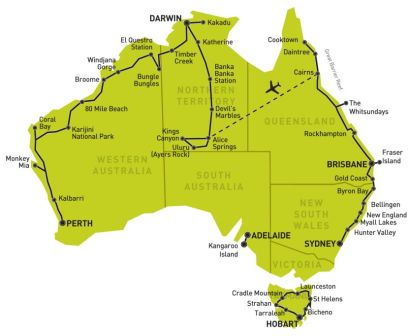 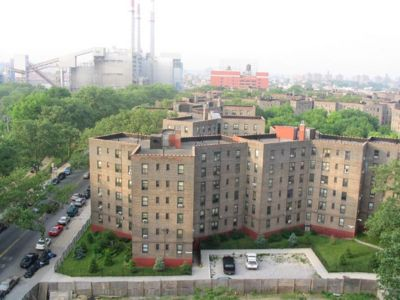 [Speaker Notes: One path:  ignore the problem until more and more people are “warehoused” and marginalized.  Another path: something like the Australia Project.
Queensbridge Houses, public housing, Queens: http://www.answers.com/topic/queensbridge-queens?cat=travel
Australia: http://www.connections.travel/content.asp?Document_ID=52578]
The Australia Project
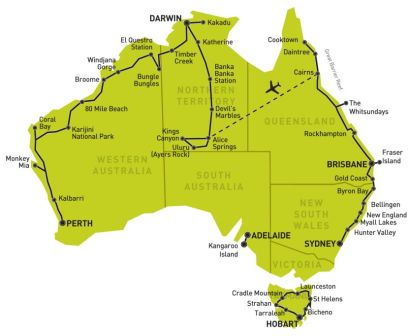 Marshall Brain, Manna, Chapter 5
[Speaker Notes: Australia: http://www.connections.travel/content.asp?Document_ID=52578]
Suppose We Tried Australia
Assume everyone gets a share of the world’s resources just because it’s his/her share.  No work required.  What would we (people) do all day?
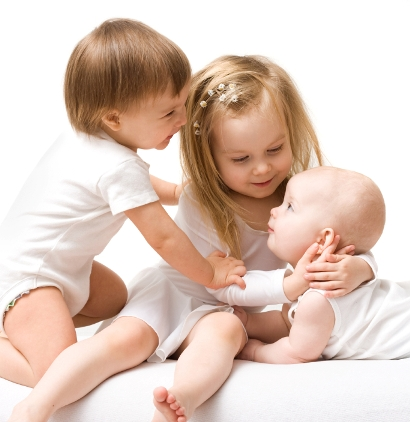 [Speaker Notes: Very scary answer: Today, people limit children because they don’t have the money or time to have lots.  But if money isn’t an issue because everyone who gets born automatically gets a share and if people are bored and have lots of time, what would the genes evolution gave us tell us to do?  But then the planet gets even more crowded.

http://www.livelust y.com/2011/04/08/childrens-health-baby-health-infant-health/]
Suppose We Tried Australia
Assume everyone gets a share of the world’s resources just because it’s his/her share.  No work required.  What would we (people) do all day?
[Speaker Notes: Ask students what things people weight do to keep from getting bored – remember that we hate boredom.]
The Lights in the Tunnel
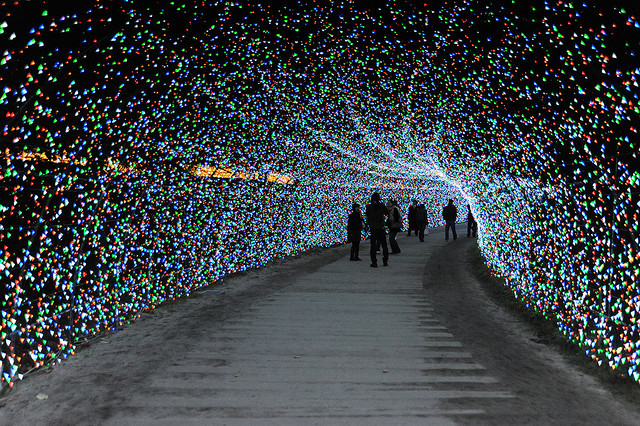 http://www.thelightsinthetunnel.com/

http://econfuture.wordpress.com/
[Speaker Notes: Image from: http://favim.com/image/248973/
http://singularityhub.com/]
The River Analogy
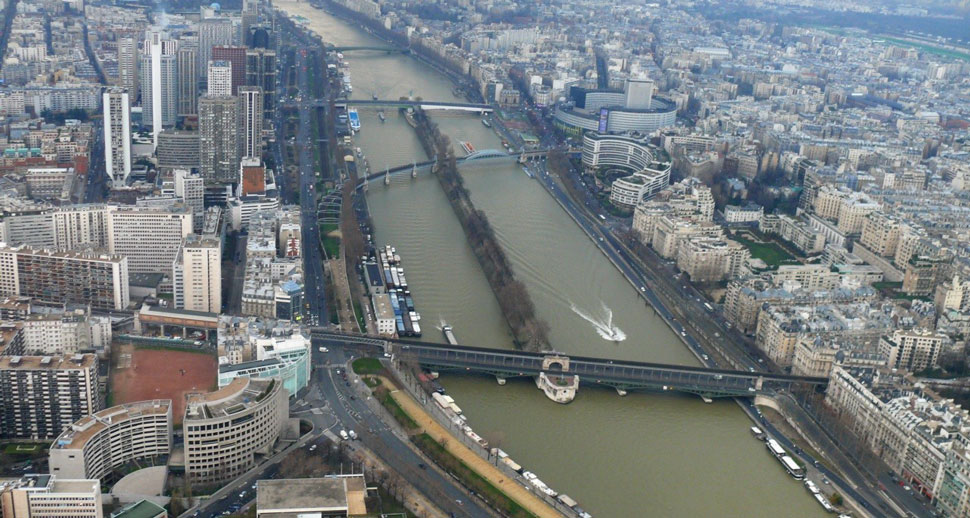 Think of the market as a river.  A business pumps water out when it sells something. It pumps water in when it buys goods or pays workers.

A business that pumps water out but pumps none back in is a free rider.

With many free riders, the river will run dry.
[Speaker Notes: The Lights in the Tunnel p. 139
View from Eifel Tower: http://www.visitingdc.com/paris/eiffel-tower-view.asp]
Recall Income Disparity
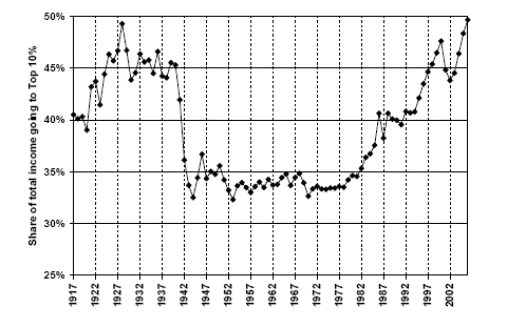 [Speaker Notes: A  rich person doesn’t buy 100 times as many cars or iPhones as 100 regular people.  So this trend is very scary.
http://animalspiritspage.blogspot.com/2009/05/income-inequality-debt-crisis-and.html]
Worrying about This?
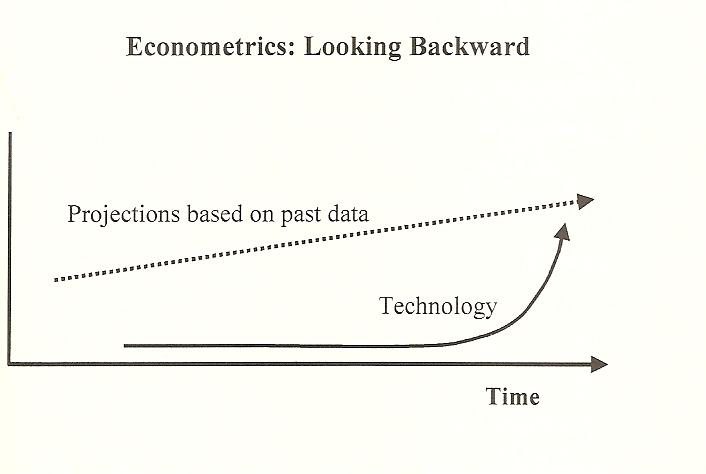 [Speaker Notes: From The Lights in the Tunnel p. 94.  If all we do is to extrapolate from historical data, we will be completely caught off guard by exponential growth when we hit the elbow of the curve.]
Maintaining a Robust Market
Martin Ford’s “radical” idea:
In a future, largely automated economy, the preservation of robust market demand by providing an income stream to consumers will also have to become a core function of government.
[Speaker Notes: The Lights in the Tunnel, p. 161.]
Maintaining a Robust Market
Who wins now when automation replaces jobs:
The business and its owners get higher profits.

The customers get lower prices.
Maintaining a Robust Market
Who wins now when automation replaces jobs:
The business and its owners get higher profits.

The customers get lower prices.

Wage recapture: the government takes a share that it can use to maintain the market.
[Speaker Notes: The Lights in the Tunnel p. 162]
Maintaining a Robust Market
Individual income depends on incentives that benefit everyone:
Education.

Community and civic activities.

Journalism.

The environment and other externalities.

Population.
[Speaker Notes: The Lights in the Tunnel p. 162  I have added the fifth one.  If people have more free time, we must assure that they don’t decide to spend it by having a lot more kids.]
Who Decides and How?
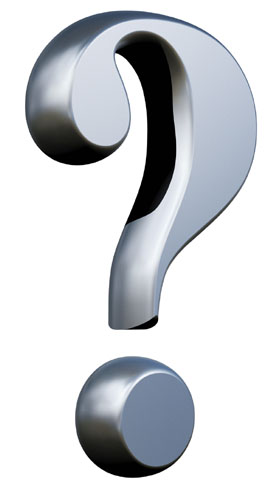 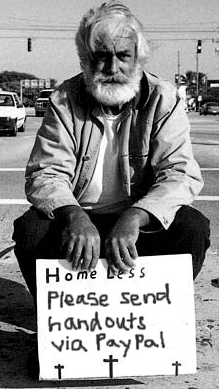 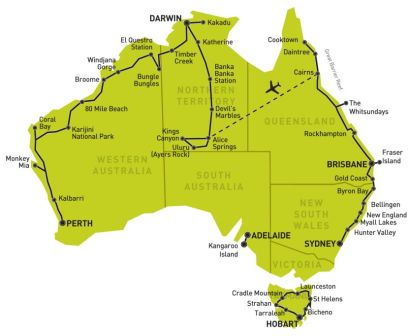 [Speaker Notes: Homeless guy: http://stuffunemployedpeoplelike.com/page/2/
http://www.answers.com/topic/question-mark-large-image]
Where Is the Political Clout?
The Luddites had no political clout.  What about now:
Who has the political clout to affect the outcome?  


Does it include the people who are most impacted?
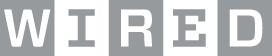 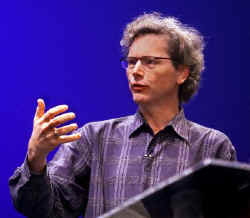 KMD
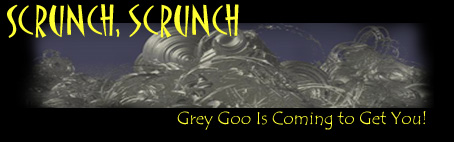 [Speaker Notes: KMD – knowledge-based mass destruction
Grey goo image:  http://www.exitmundi.nl/graygoo.htm
The WIRED logo is a link to the Bill Joy paper.]
The Doomsday Clock
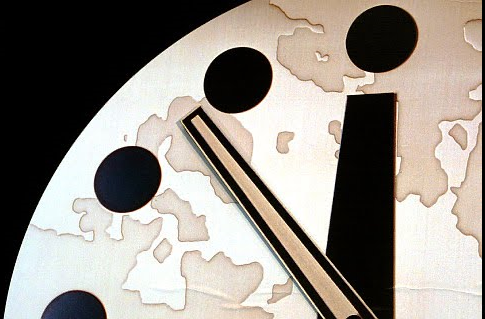 http://www.thebulletin.org/content/doomsday-clock/timeline
[Speaker Notes: Referenced in Bill Joy’s article]
The Future Needs Us!
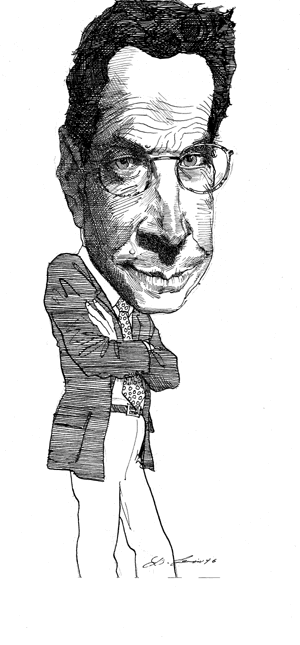 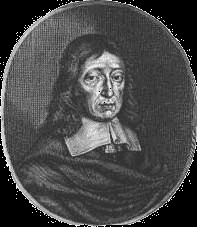 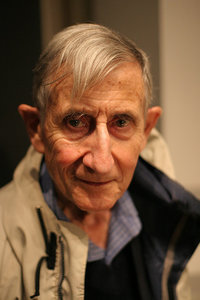 [Speaker Notes: http://www.nybooks.com/articles/16053
John Milton, Freeman Dyson, Michael Crighton]
Summary
What can we/will we be able to do?

What effects can we predict?

Are these outcomes that we want?

What should we be doing to prepare?